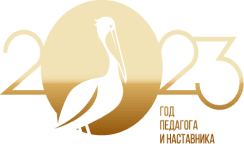 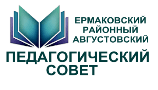 «Построение единого образовательного пространства в системе образования Ермаковского района»
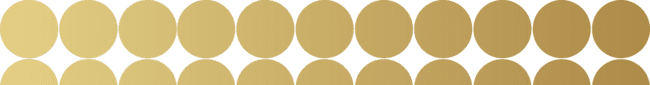 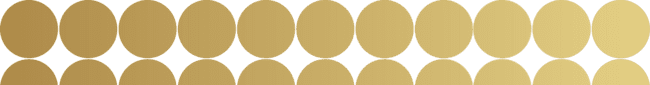 1
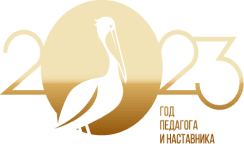 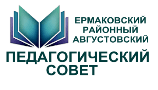 ОСНОВНЫЕ    СРЕДСТВА ДОСТИЖЕНИЯ    
ОБРАЗОВАТЕЛЬНОГО  СУВЕРЕНИТЕТА

Формирование единого образовательного пространства,  внедрение информационных технологий, дополняющих  систему образования

Построение системы воспитания как системы  формирования традиционных российских духовно-  нравственных ценностей, включая систему  профориентационной работы


	Повышение статуса педагога, как субъекта, в первую  очередь, определяющего достижение стратегических  приоритетов
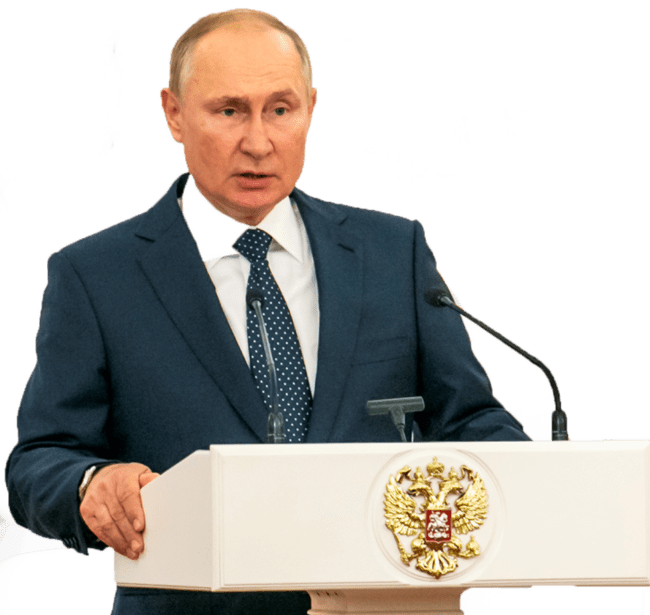 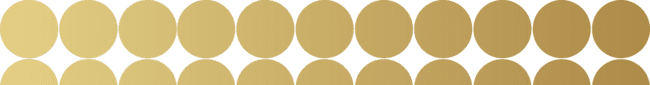 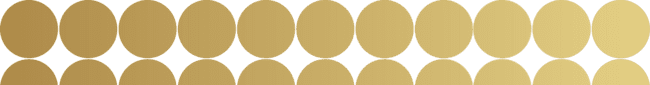 1
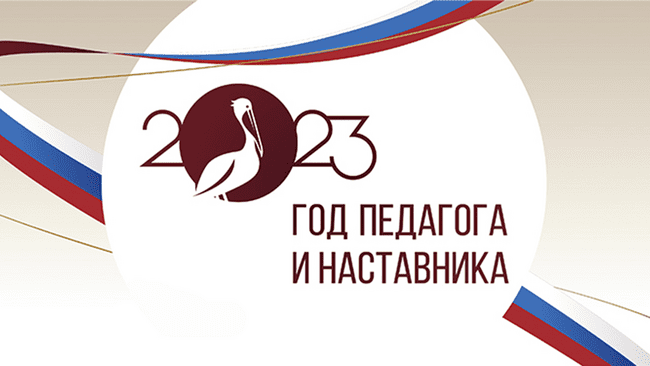 2
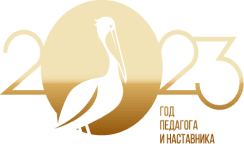 Достижения педагогов
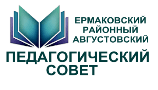 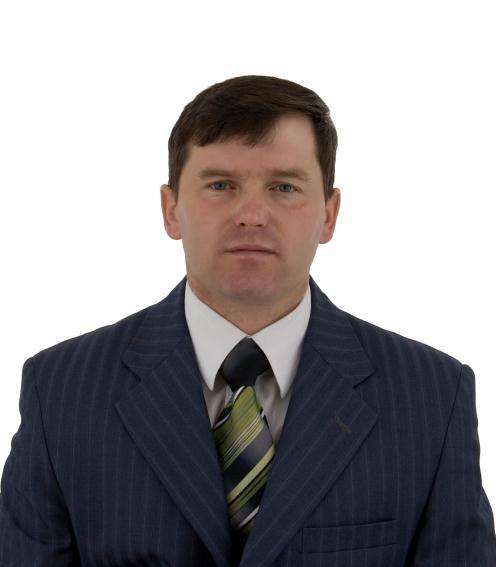 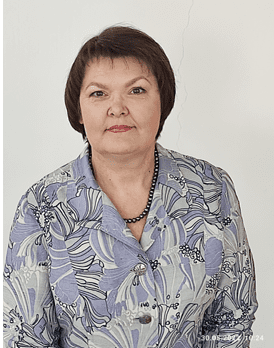 АЛТЫНЦЕВ 
АЛЕКСАНДР ЮРЬЕВИЧ
БАБИЧ
ЕЛЕНА ИВАНОВНА
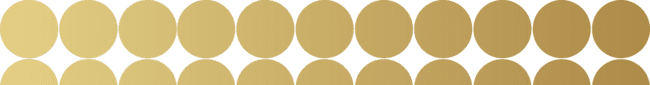 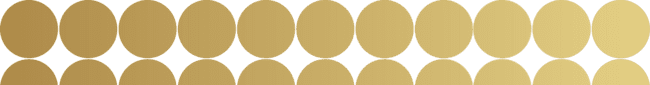 3
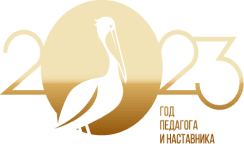 Достижения педагогов
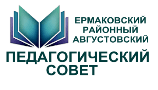 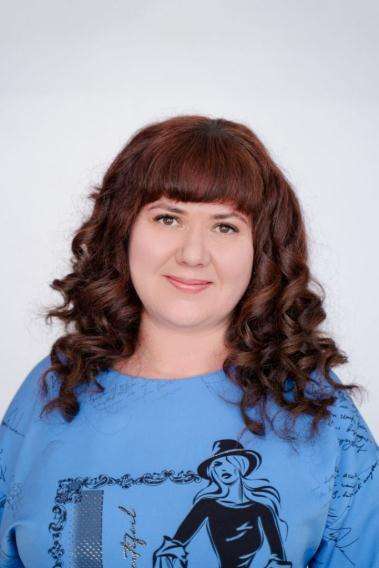 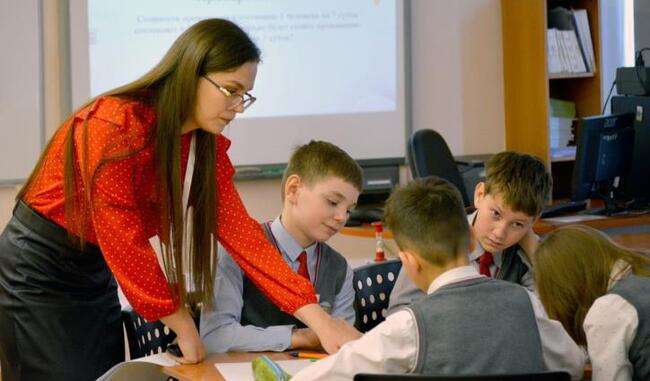 СОНИНА 
ТАТЬЯНА АЛЕКСЕЕВНА
ПОЛКИНА
ЮЛИЯ ХАЙДАРЗЯНОВНА
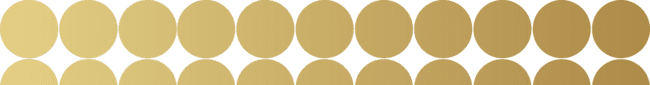 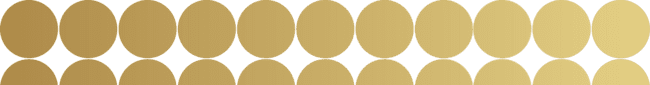 3
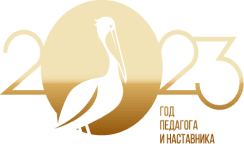 Достижения педагогов
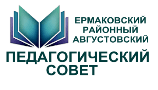 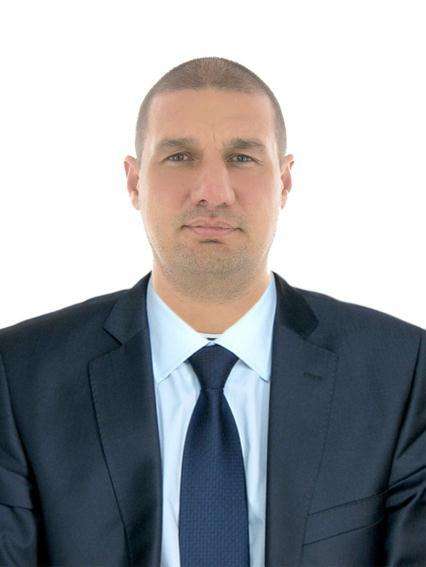 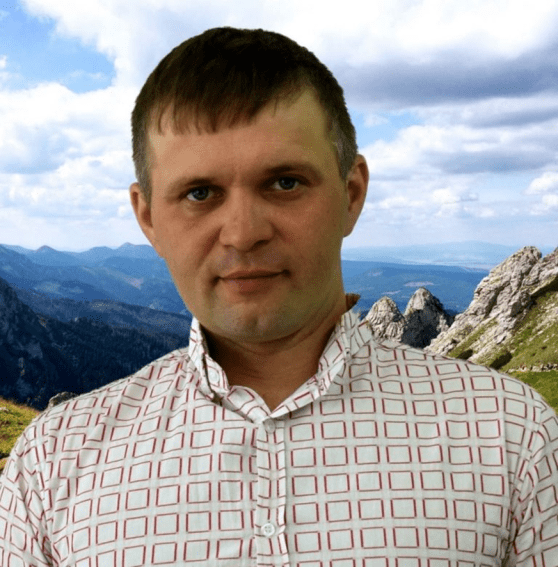 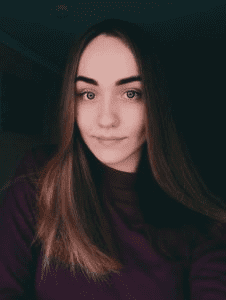 РОВЕНКО
СЕРГЕЙ АЛЕКСАНДРОВИЧ
СТАЦЕНКО
ИГОРЬ НИКОЛАЕВИЧ
КОБИЛЯЦКАЯ
АЛЕКСАНДРА РАВИЛЬЕВНА
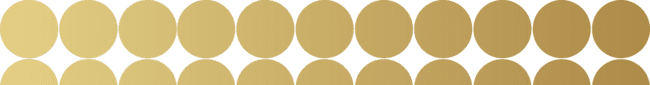 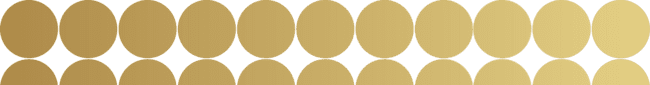 4
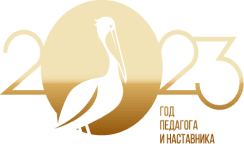 Достижения педагогов
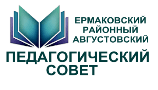 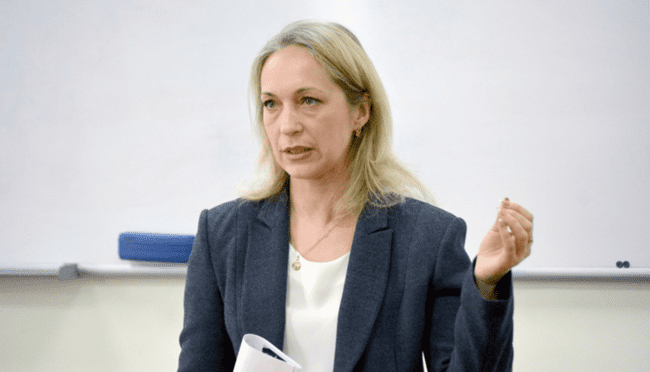 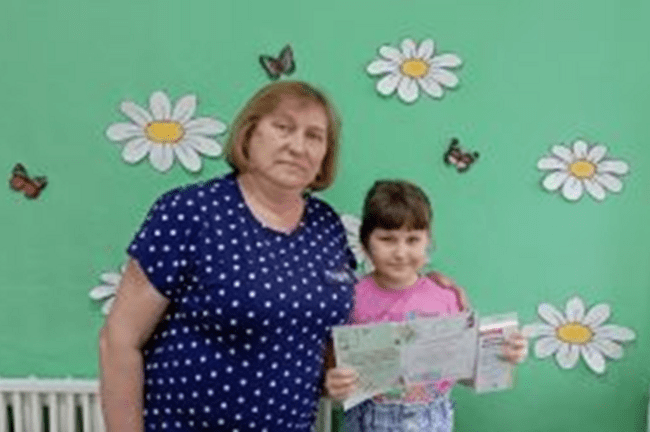 ИБРАГИМОВА
ЛАРИСА МИХАЙЛОВНА
ГОРДИЕНКО
СВЕТЛАНА АНАТОЛЬЕВНА
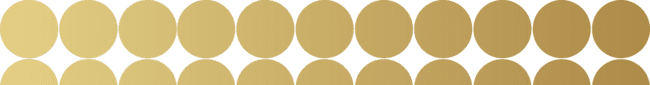 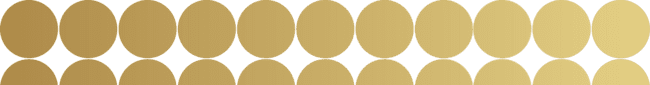 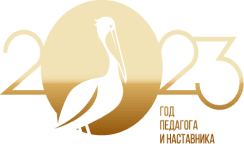 Муниципальное бюджетное общеобразовательное учреждение «Ермаковская средняя школа № 2»
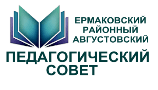 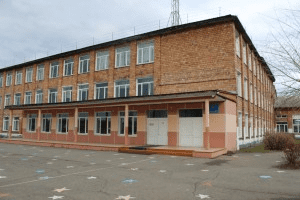 Финалист краевого  этапа Всероссийского  конкурса «Лучшая инклюзивная школа 2023» в номинации  образовательная организация
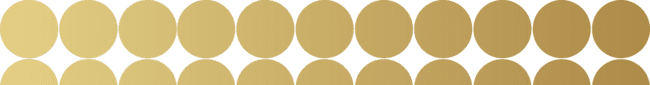 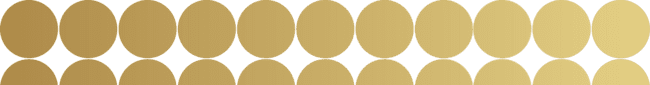 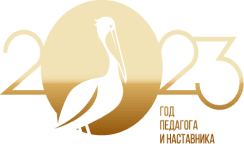 Ермаковский центр дополнительного образования
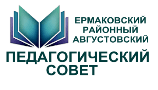 Победители краевого конкурса дополнительных общеразвивающих программ  (200000 рублей);
 Победители  на предоставление субсидий бюджетам муниципальных образований Красноярского края на увеличение охвата детей, обучающихся по дополнительным общеразвивающим программам (115 мест ПФДОД);
Победители по предоставлению субсидии на оснащение учреждений ДО (МТБ) – 2 млн. рублей;
Финалисты краевого  этапа Всероссийского  конкурса «Лучшая инклюзивная школа 2023» в номинации организация дополнительного образования;
Победители на предоставление субсидий бюджетам муниципальных образований Красноярского края на увеличение охвата детей, обучающихся по дополнительным общеразвивающим программам (117 мест ПФДОД) на 2023-2024 год.
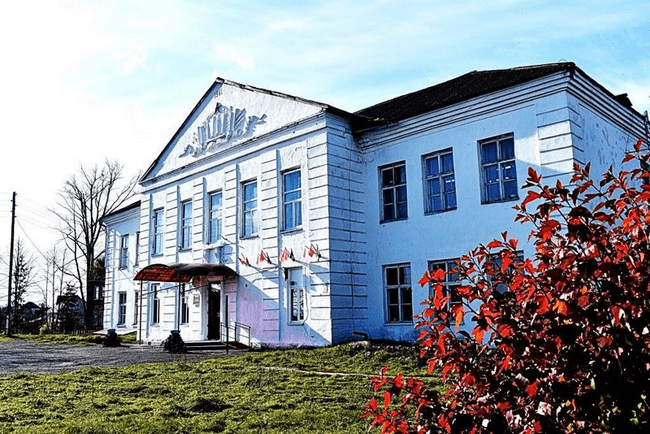 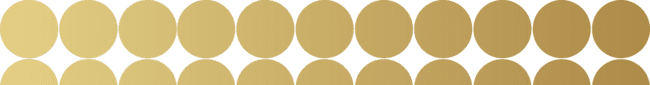 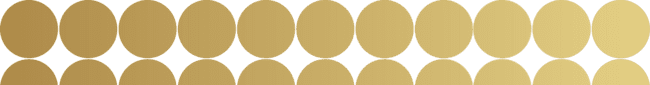 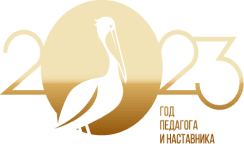 Достижения учащихся
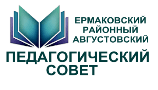 МБОУ «Ермаковская средняя школа №1» - лучший результат в конкурсе проектных работ «Научный поиск. От идеи к проекту» показала (6 победителей и
2 призёра)
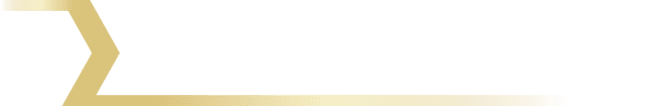 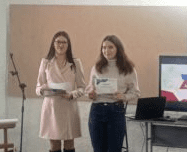 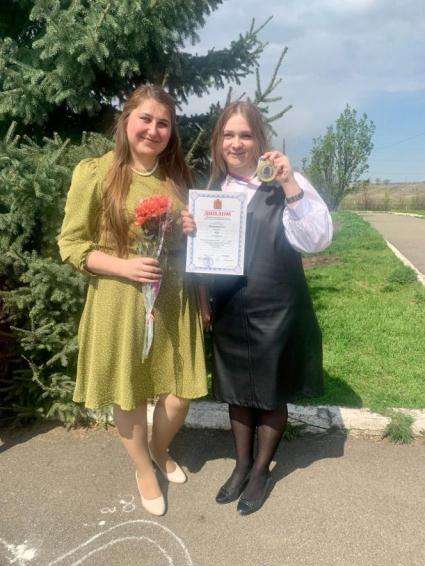 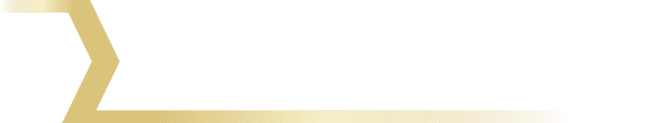 В районном конкурсе научно-практических исследовательских работ «Первые шаги в науку» лучшие результаты по количеству призовых мест: 
МБОУ «Ермаковская средняя школа №1» (4) 
МБОУ «Ермаковская средняя школа №2» (3)
Мешалкин Александр (Наставник - Касьянова Марина Васильевна), МБОУ «Ермаковская средняя школа №2» - участник регионального  этапа Чемпионата по профессиональному мастерству “Профессионалы” по компетенции Агрономия - юниоры в Красноярском крае
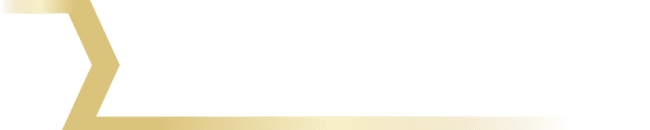 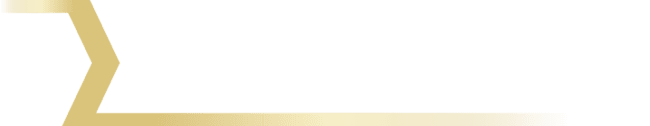 Дудникова Варвара (МБОУ «Нижнесуэтукская средняя школа») и Роговая Марина (МБОУ «Разъезженская средняя школа») – победа в муниципальном этапе Всероссийского конкурса сочинений «Без срока давности» и участие на региональном этапе конкурса
АЛИНА ШАХБАЗОВА
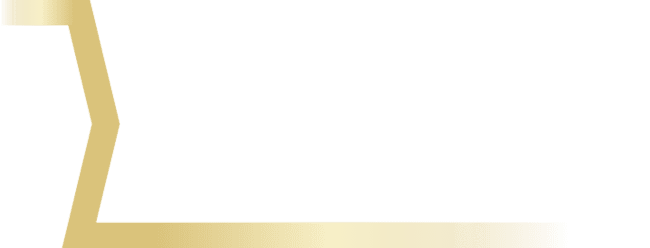 Репетюк Владислав (МБОУ ДО «Ермаковский ЦДО») 
победитель конкурса на обучение по тематической дополнительной общеразвивающей программе  «Военно-патриотический лагерь «Юнармеец» в ВДЦ «Орленок» г. Сочи, 
победитель   конкурсного отбора на участие в программе «Орден мужества» Всероссийский детский центр «Океан»
ВАРВАРА ДУДНИКОВА
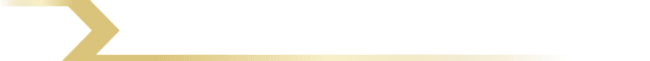 Арыченков Егор (МБОУ ДО «Ермаковский ЦДО»), Лейман Иветта  (МБОУ «Ермаковская СШ №1»), Подшибякин Павел и Марьясов Максим (филиал МБОУ «Новоозерновская ОШ») - победители конкурсного отбора на участие в программе «Орден мужества» Всероссийский детский центр «Океан»
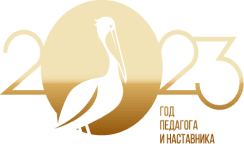 Достижения   учащихся
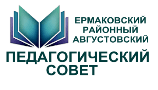 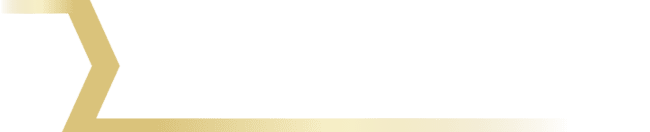 Малютин Роман  (МБОУ ДО «Ермаковская спортивная школа «Ланс») 
победитель в  Первенстве и Чемпионате  РХ по рукопашному бою, 03.12.2022, г. Черногорск,
победитель  в Первенстве  Красноярского края по армейскому рукопашному бою среди допризывной молодёжи, посвященное Дню памяти о россиянах, исполнявших долг за пределами Отечества, 11.02.2023 г., г. Красноярск
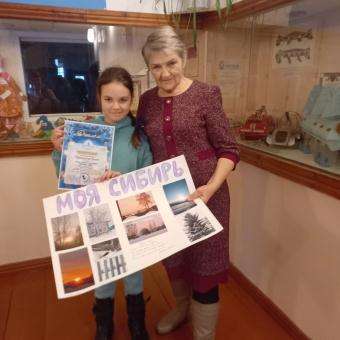 Селин Алексей  (МБОУ ДО “Ермаковская спортивная школа “Ланс”)  победитель Первенство Красноярского края по киокусинкай среди мальчиков и девочек  10-11 лет, юношей и девушек 12-15 лет по весовым категориям, 04.02.2023 г., г. Красноярск
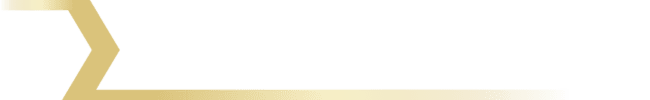 Брудерс Надежда (МБОУ ДО “Ермаковская спортивная школа “Ланс”)  победитель Всероссийских соревнований по полиатлону   в дисциплине 3-борье с бегом, 19.09.2022 г., г. Ачинск
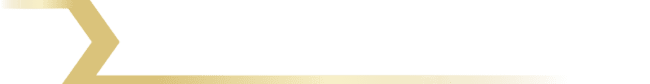 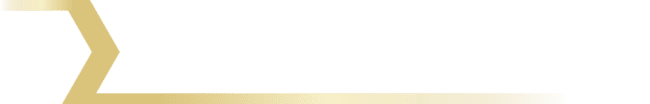 Сборная команда спортивной школы  «Ланс» - победитель в детских спортивных играх среди муниципальных районов Красноярского края «Юный олимпиец» по мини-лапте среди юношей 2008-2010 г.р., 03.06.2023 г., пгт. Курагино
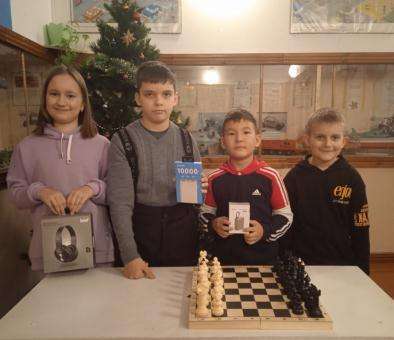 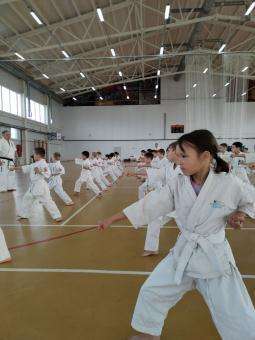 Кондриков Константин (МБОУ ДО “Ермаковская СЮТ”) победитель  в Краевом 
дистанционном этапе конкурса «Техностарт» (руководитель Соколов Владимир Николаевич)
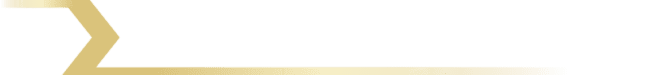 Харитонова Александра (МБОУ ДО “Ермаковская СЮТ”) победитель во Всероссийском конкурсе «Юный журналист» (руководитель Чуканова Зоя Ивановна)
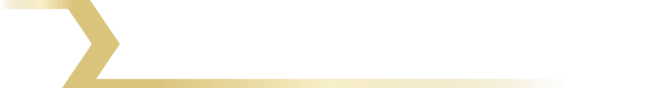 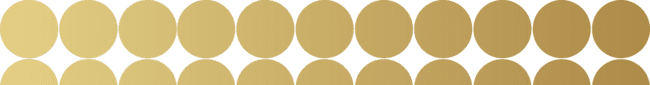 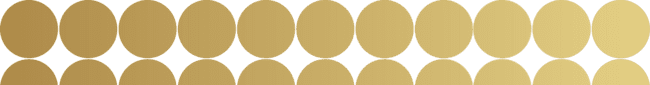 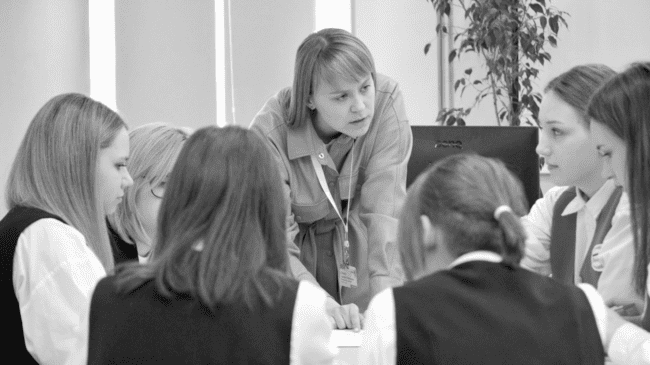 ФОРМИРОВАНИЕ    ЕДИНОГО 
ОБРАЗОВАТЕЛЬНОГО    
ПРОСТРАНСТВА
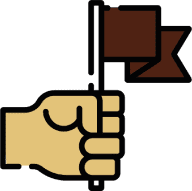 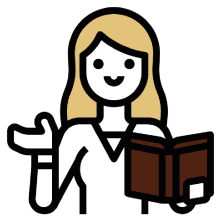 ВОСПИТАНИЕ
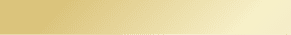 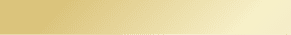 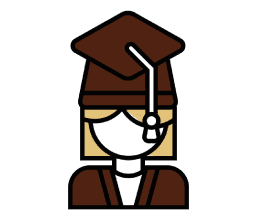 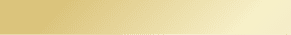 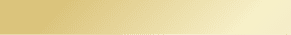 КАДРЫ
ЗНАНИЕ
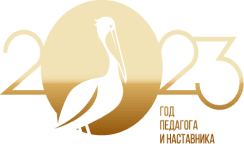 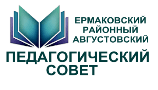 ФОРМИРОВАНИЕ    
ЕДИНОГО 
ОБРАЗОВАТЕЛЬНОГО    ПРОСТРАНСТВА
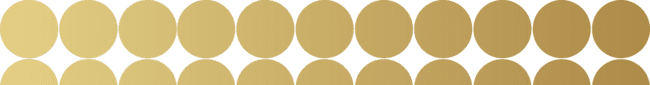 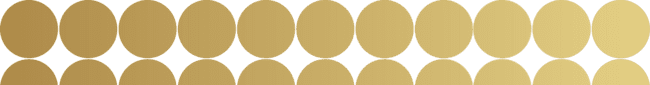 Концепция  развития  дошкольного  образования  вКрасноярском   крае  на  период  2022-2025  гг.
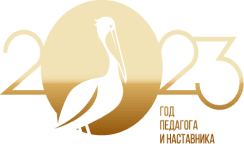 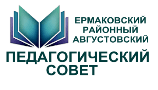 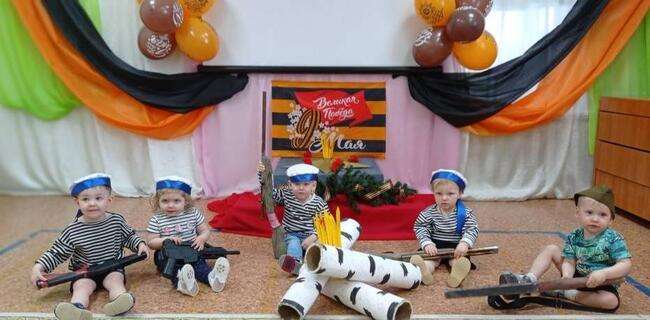 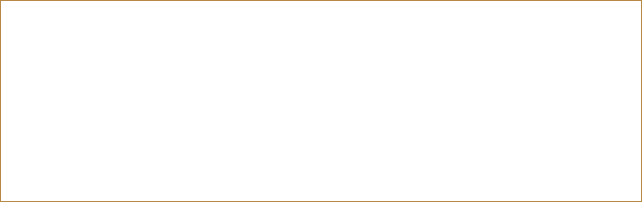 индивидуализация образовательного процесса
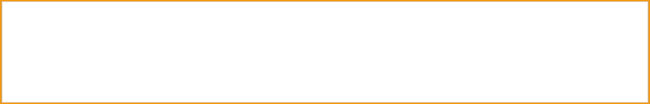 развитие у детей технических способностей и навыков изобретательства, логического и пространственного мышления, креативности
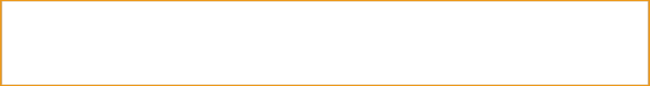 сохранение и укрепление здоровья детей дошкольного возраста
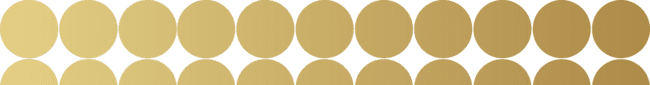 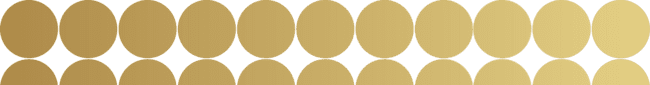 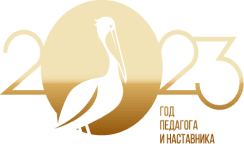 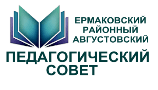 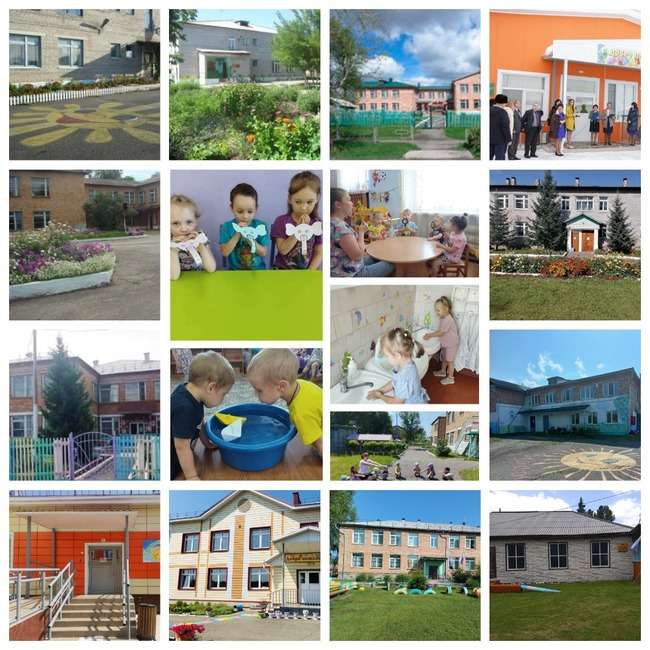 Дошкольное образование
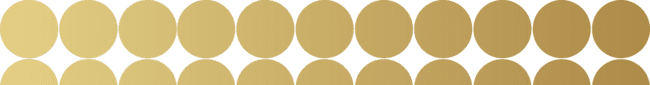 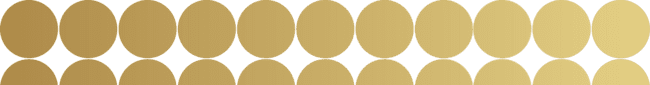 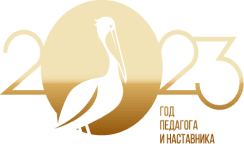 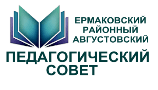 Охват детей услугами дошкольного образования
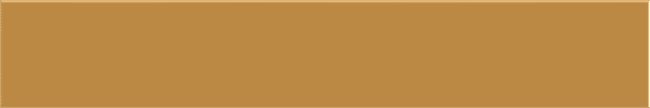 8 дошкольных образовательных учреждений

11 дошкольных групп

1 группа кратковременного пребывания

Всего функционирует 49 групп
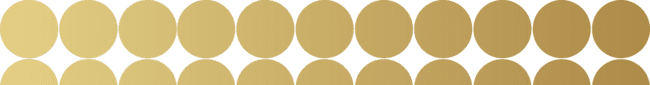 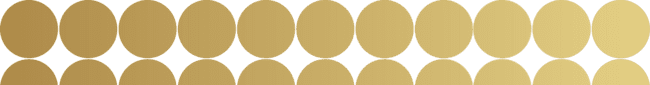 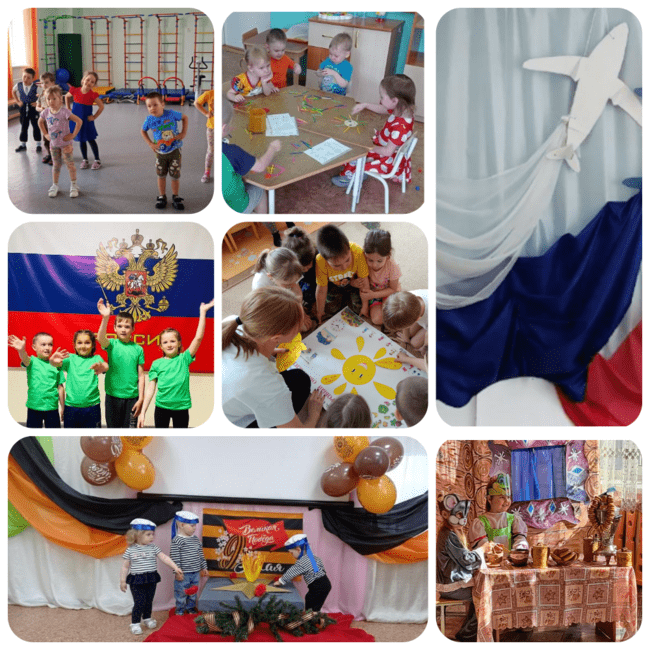 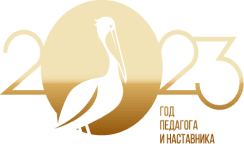 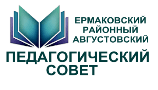 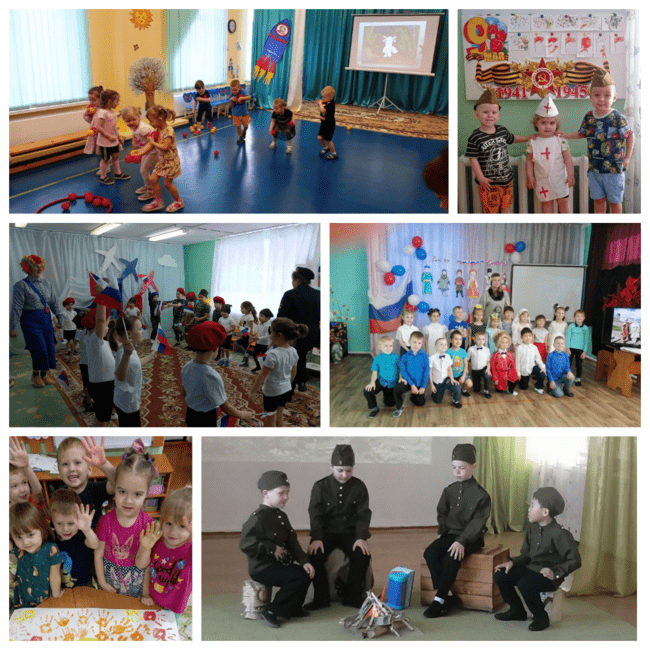 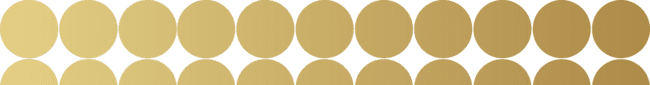 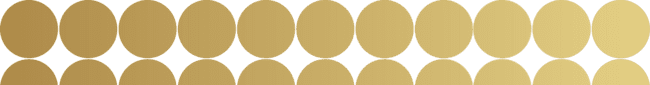 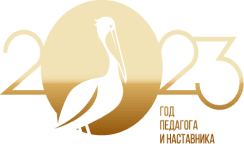 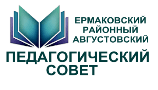 Муниципальный этап всероссийского конкурса «Воспитатель года – 2023»
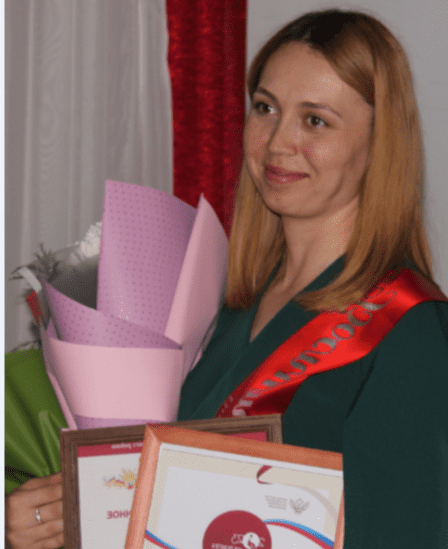 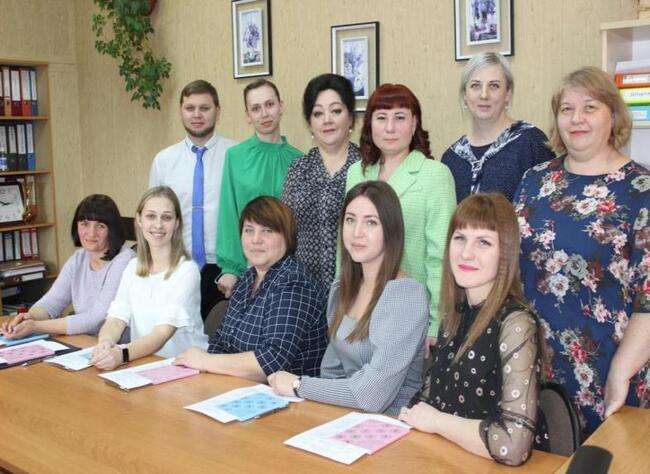 Шестакова Анастасия Андреевна,
воспитатель МБОУ «Григорьевская  средняя школа им А.А. Воловика»
.
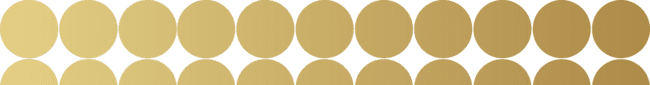 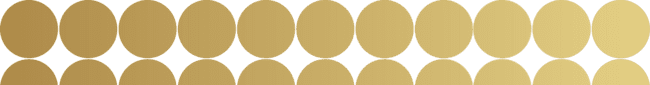 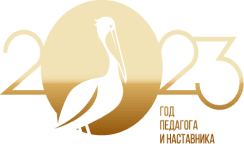 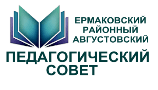 Районный конкурс научно-практических исследовательских работ для детей старшего дошкольного возраста и обучающихся 1-4 классов«Первые шаги в науку»
Районные соревнования по легкоатлетическому 
троеборью среди детей старшего дошкольного возраста
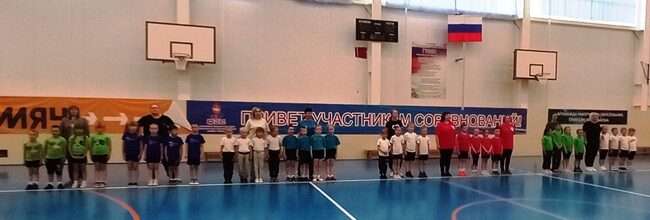 Номинация 
«Мир точных наук»
– победитель Ливкутная Маргарита
(МБДОУ Ермаковский детский сад № 2 комбинированного вида «Родничок») .	Руководитель: Новоселова Маргарита Александровна
Номинация 
«Этот удивительный окружающий мир»
– победители 
Кадак Надежда 
(МБДОУ «Ермаковский детский сад № 5). , Руководитель: Столбунова Ольга Николаевна;
Молчанов Тимур 
(МБДОУ Ермаковский детский сад №1 комбинированного вида «Ромашка»). Руководитель:
Баранникова Вера Евгеньевна
1 место - МБДОУ «Ермаковский детский сад №5 комбинированного вида», инструктор по физической культуре  Томилина Юлия Николаевна;
2 место – МБДОУ Ермаковский детский сад №2 комбинированного вида «Родничок», инструктор по физической культуре  Ровенко Сергей Александрович;
3 место - МБДОУ Ермаковский детский сад №1 комбинированного вида «Ромашка», инструктор по физической культуре  Куликовских Линда Владимировна
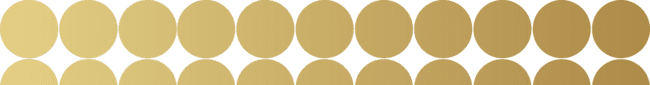 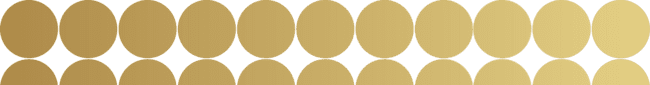 [Speaker Notes: 2]
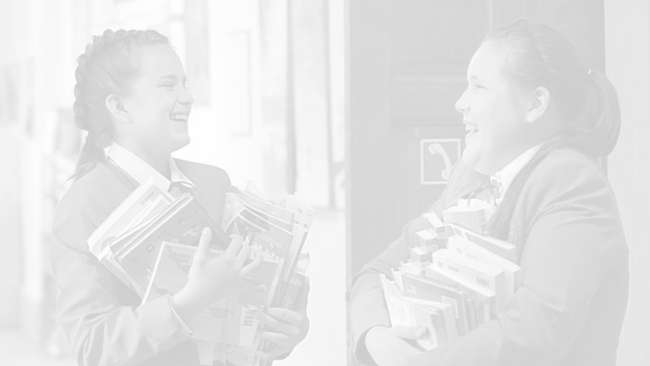 «Нет силы более могучей, чем знание, человек, вооруженный знанием, – непобедим»
М. Горький
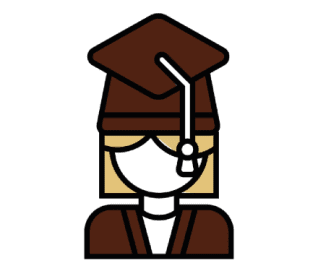 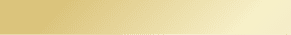 ЗНАНИЕ
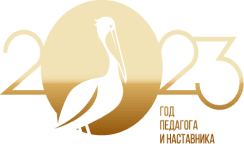 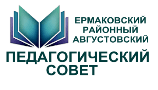 Ключевые показатели школьного образования
федеральная программа
 воспитания
Обновленный
 ФГОС
федеральная система научно-методического сопровождения
единые программы повышения квалификации педагогических кадров и управленческих работников по вопросам введения ФГОС
федеральный перечень учебников и электронных образовательных ресурсов
единый порядок проведения аттестации педагогических кадров (приказ №196 от 24 марта 2023 г), вступает в действие с 01 сентября 2023 г
единые подходы к оценке образовательных результатов обучающихся, эффективности механизмов управления
проект 
«Школа Минпросвещения России»
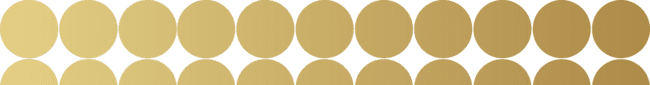 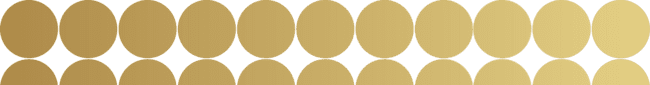 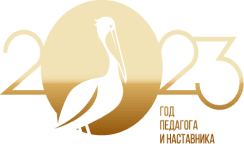 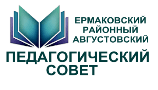 Единый государственный экзамен
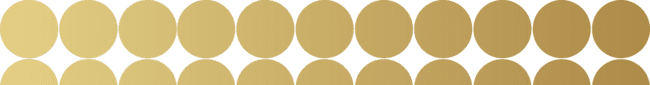 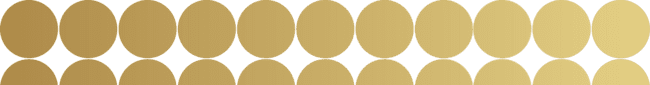 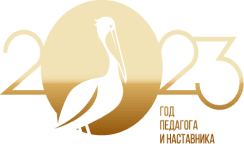 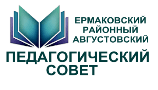 Медалисты — 2023
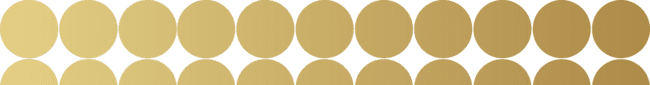 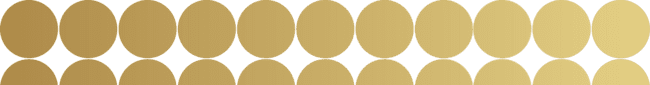 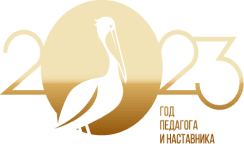 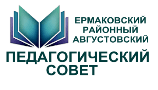 Выпускники,  поступившие в ВУЗ
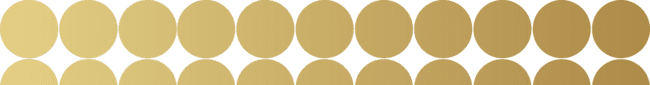 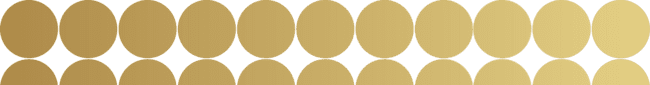 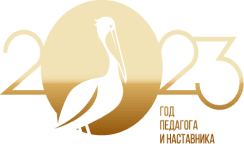 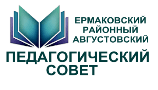 Государственная  итоговая  аттестация
2022 ГОД
Всего выпускников – 199
Допущены к экзаменам – 197
Справились в основной период – 193
Пересдали в дополнительный период - 4
2023 ГОД
Всего выпускников – 256
Получили аттестаты – 243
Пересдача в дополнительный период - 13
В 2023 – 2024 учебном году: 
продолжить работу по качественной подготовке обучающихся к основному государственному экзамену
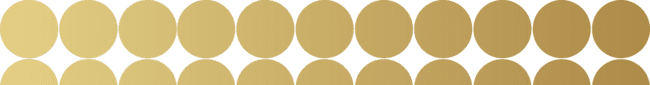 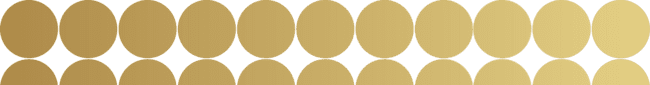 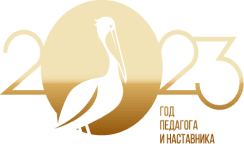 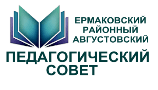 Внешние оценочные процедуры
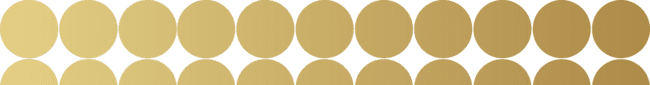 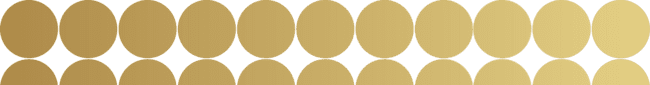 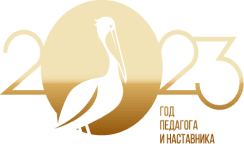 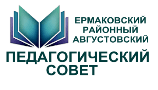 Цифровая образовательная среда
Задачи:
переход на использование отечественных коммуникационных сервисов;
создание эффективных систем обратной связи образовательных учреждений с пользователями;
продолжение работы по освоению и использованию в учебном процессе ресурсов федеральной информационной системы “Моя школа”.
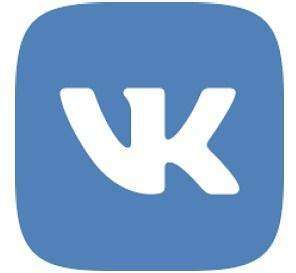 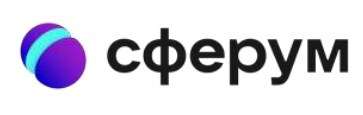 ФГИС «Моя школа»
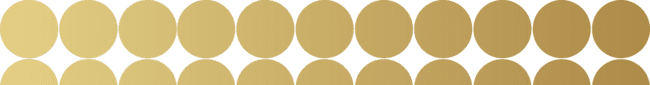 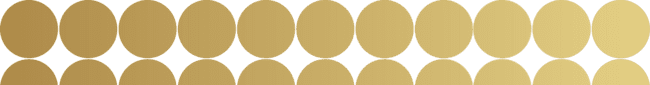 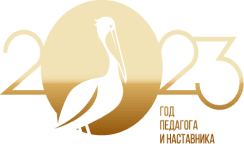 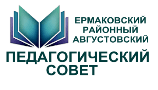 Региональный проект 
«Современная школа»
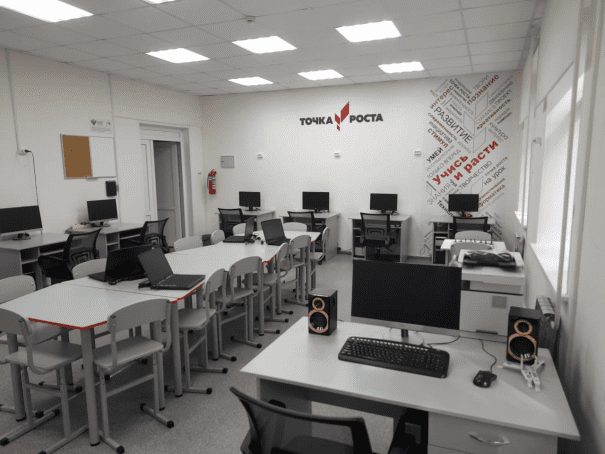 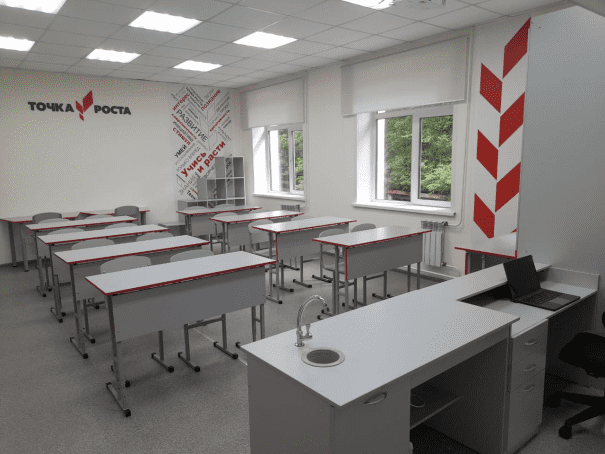 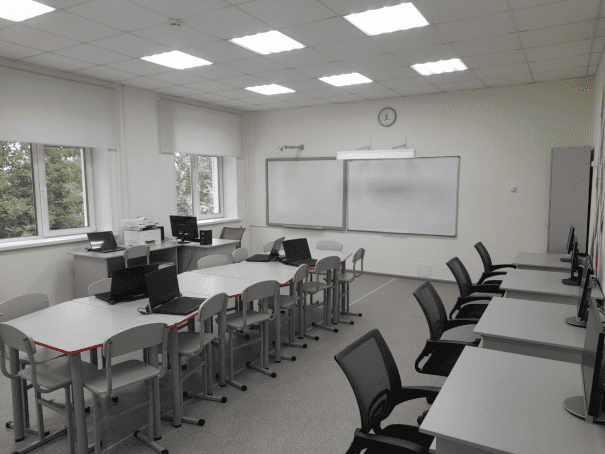 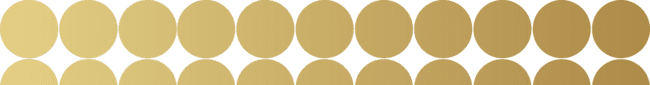 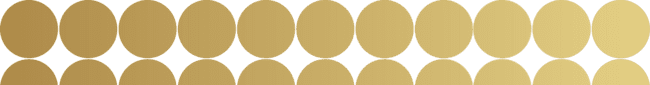 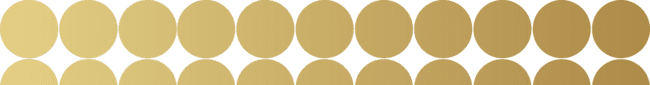 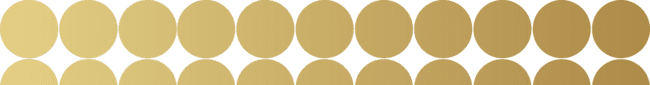 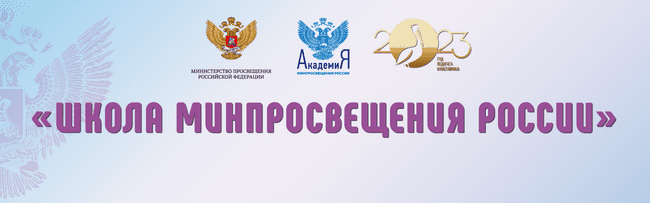 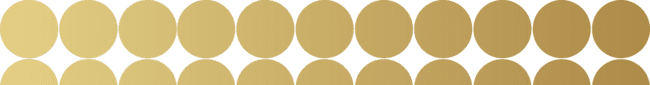 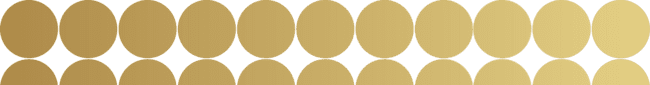 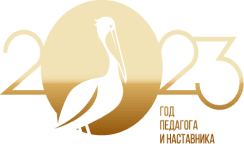 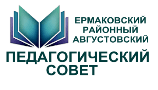 МБОУ ДО «Ермаковский центр дополнительного образования»
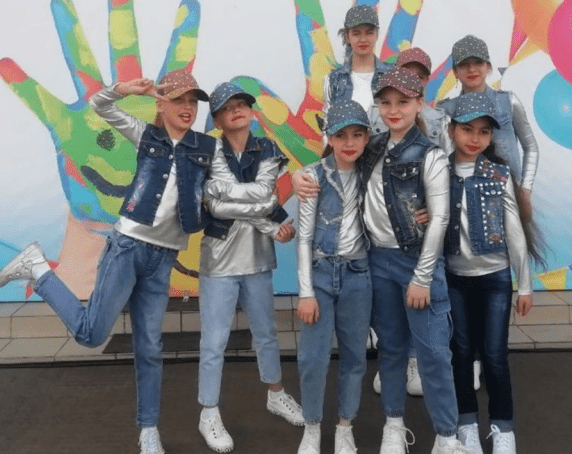 Обучающихся  - 795 человек 
 4 направленности: 
-   художественная;
социально-гуманитарная;
туристско-краеведческая; 
естественнонаучная.
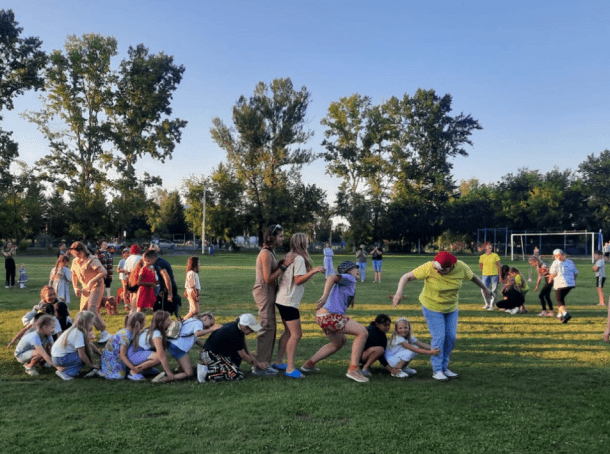 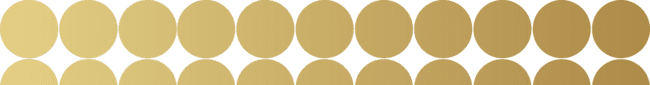 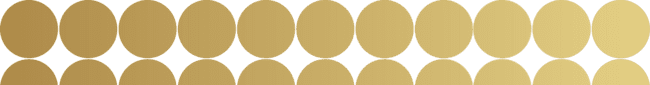 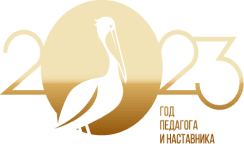 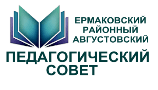 МБОУ ДО «Ермаковская станция юных техников»
Реализуются:
12 дополнительным образовательным  общеразвивающим программам   технической направленности. 
Две краткосрочные летние программы  реализовывались  в августе 2023 года.
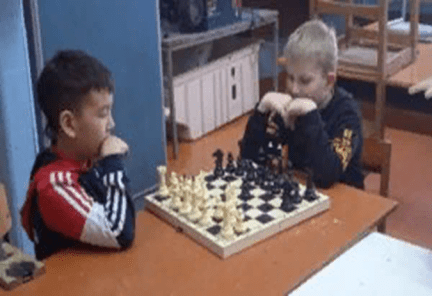 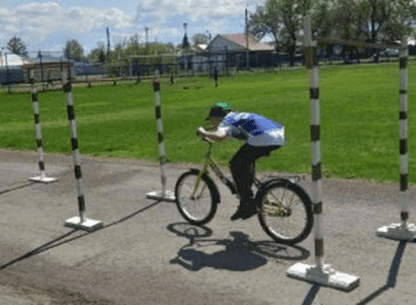 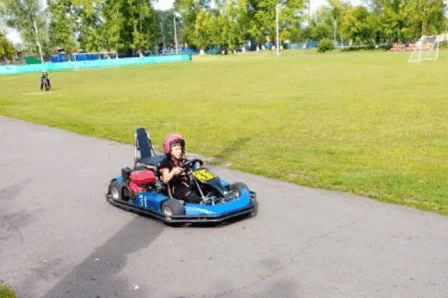 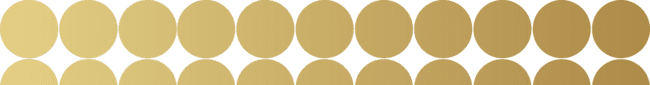 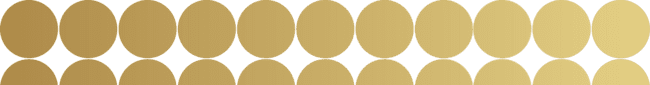 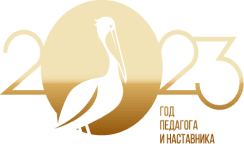 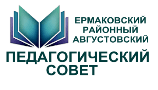 МБОУ ДО «Ермаковская спортивная школа «Ланс»»
Реализуются:
дополнительные общеобразовательные (общеразвивающие) программы;
дополнительные общеобразовательные (предпрофессиональные) программы физкультурно-спортивной направленности: «Киокусинкай», «Рукопашный бой»;
 программа спортивной подготовки «Легкая атлетика». 
 В 2022-2023 учебном году были открыты новые отделения по видам спорта БАСКЕТБОЛ, ЛАПТА.
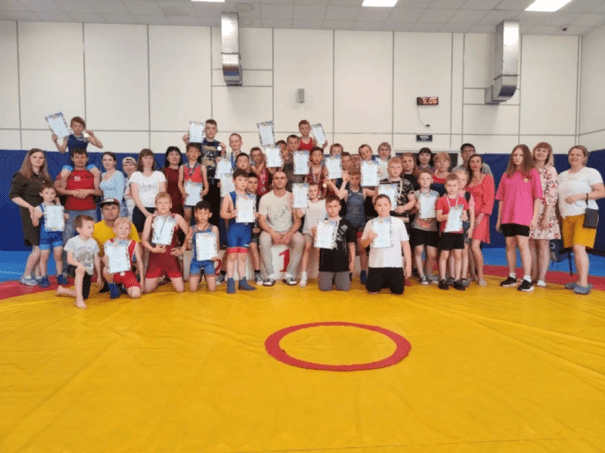 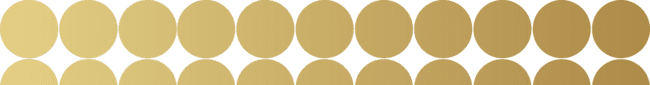 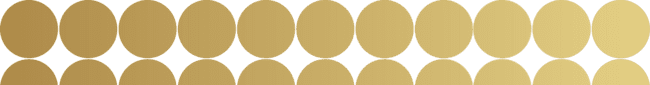 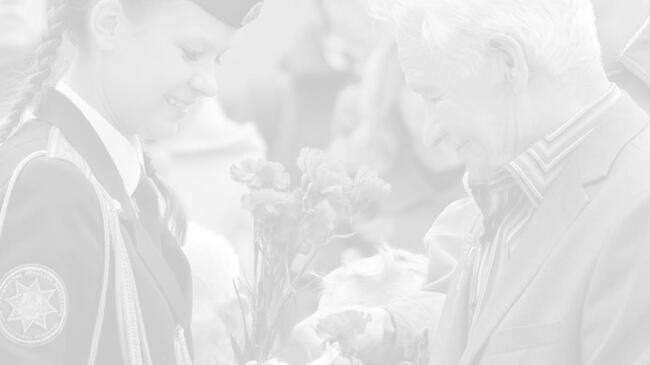 «Воспитание в том и заключается, что более взрослое поколение передает свой опыт, свою страсть, свои убеждения младшему поколению»
А.С. Макаренко
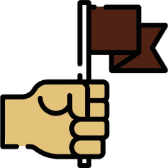 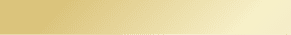 ВОСПИТАНИЕ
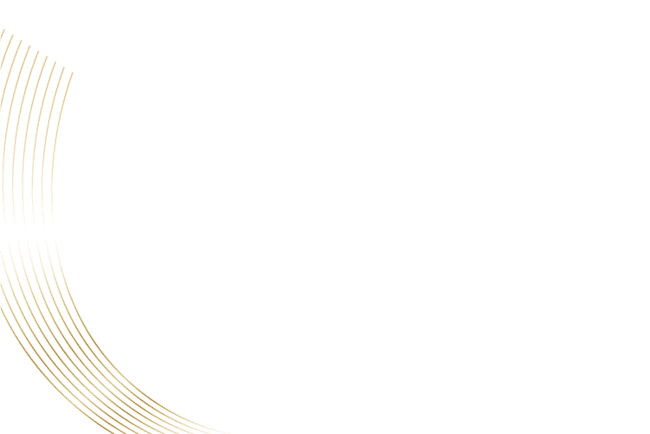 НАПРАВЛЕНИЯ, ОБЕСПЕЧИВАЮЩИЕ ФОРМИРОВАНИЕ ЕДИНОГО ВОСПИТАТЕЛЬНОГО ПРОСТРАНСТВА
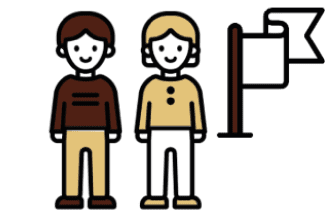 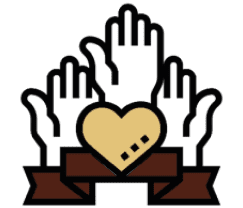 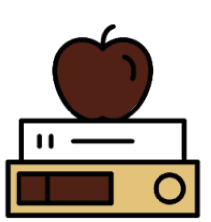 03
02
01
Патриотическое и гражданское воспитание
Общественные организации и движения, социально полезная деятельность
Школьный климат
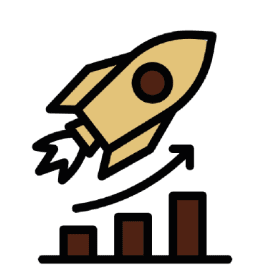 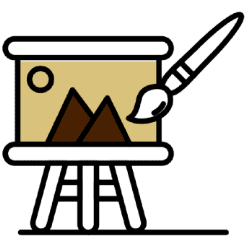 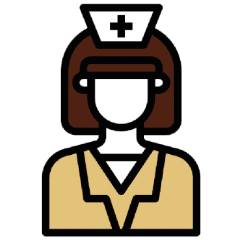 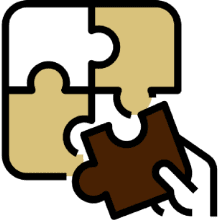 07
05
04
06
Творческая деятельность
Воспитывающий потенциал учебных предметов
Профориентация
Дополнительное образование
КРАЕВОЙ ПЕДАГОГИЧЕСКИЙ СОВЕТ–2023 | «ВОСПИТАНИЕ»
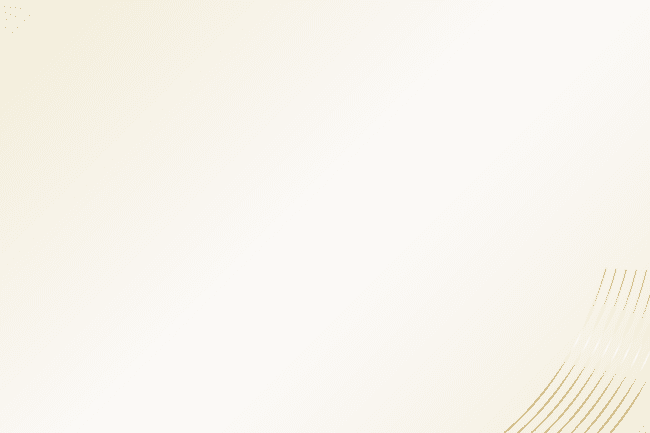 ПРЕДСТАВЛЕННОСТЬ ВАРИАТИВНЫХ МОДУЛЕЙ
В РАБОЧИХ ПРОГРАММАХ ВОСПИТАНИЯ
28,8
КАКИЕ ВАРИАТИВНЫЕ МОДУЛИ ПРЕДСТАВЛЕНЫ В РАБОЧЕЙ ПРОГРАММЕ ВОСПИТАНИЯ ВАШЕЙ ШКОЛЫ?
22,9
19,2
18,7
8,7
1,6
Другое
Школьный
спортивный клуб
Волонтёрская
деятельность
Школьный
музей
Школьный
театр
Поисковый
клуб
Онлайн-опрос школ, КК ИПК, 2023
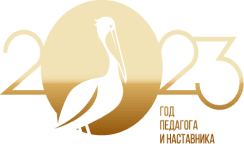 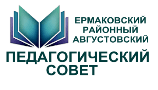 Введение в штатных расписаниях должности            «советника директора по воспитанию»
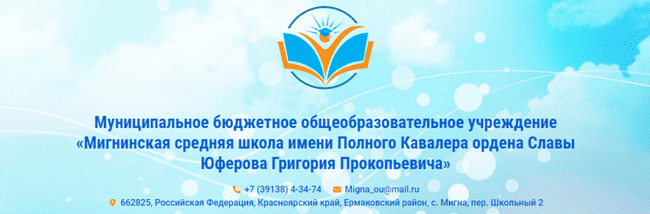 с 1 сентября 2023  года
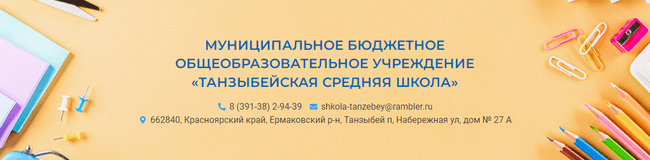 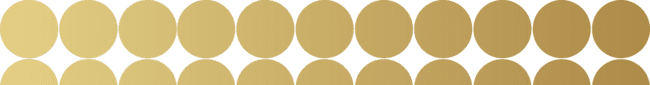 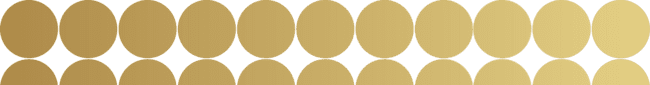 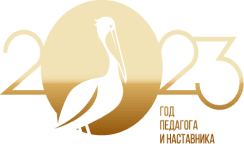 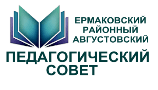 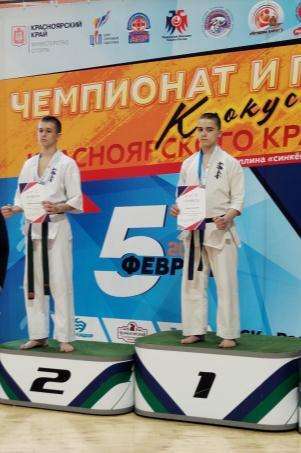 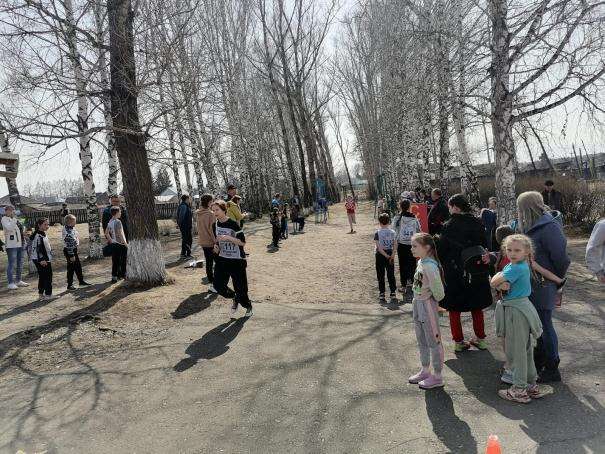 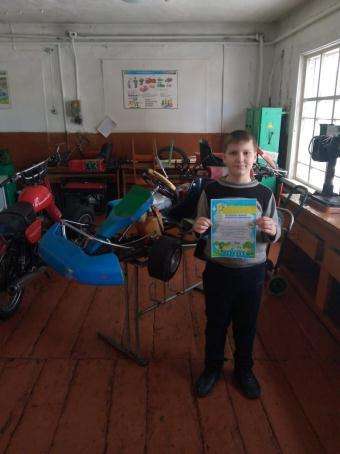 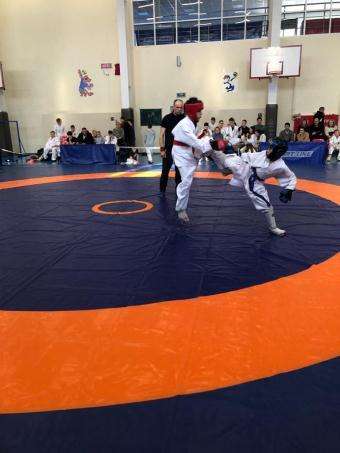 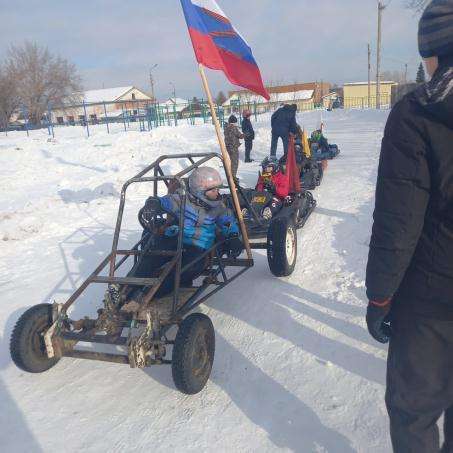 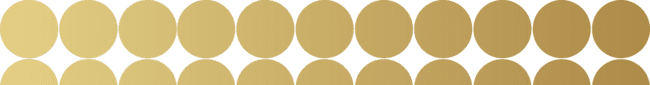 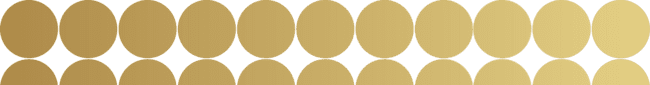 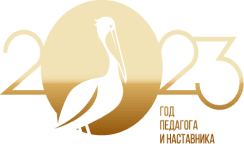 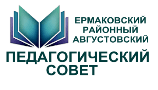 СИСТЕМА 
ПРОФОРИЕНТАЦИОННОЙ РАБОТЫ
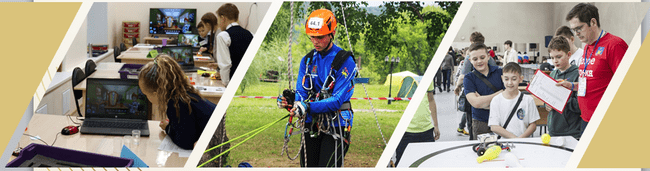 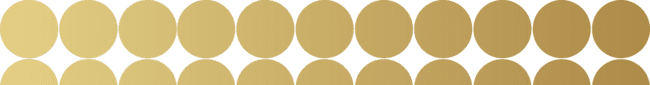 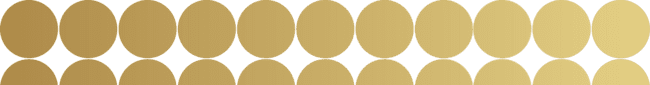 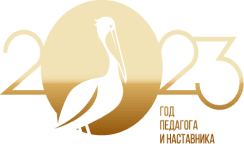 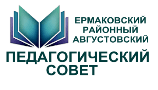 Проекты
«Билет в будущее»
«Успех каждого ребенка»
«ПРОеКТОриЯ»
«Межведомственный  план мероприятий по реализации Стратегии развития профессиональной ориентации населения в Красноярском крае до 2030 года»
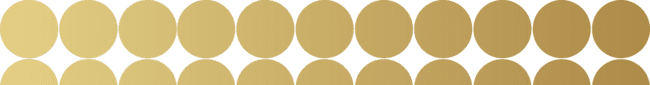 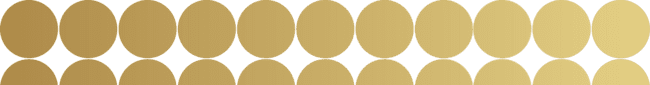 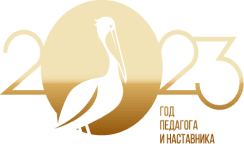 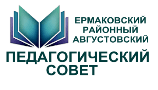 Участники проекта «Билет в будущее»
МБОУ «Ойская СШ»
МБОУ «Ермаковская СШ № 1»
МБОУ «Ермаковская СШ № 2» 
МБОУ «Семенниковская СОШ»
МБОУ «Разъезженская СШ»
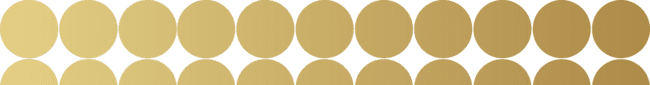 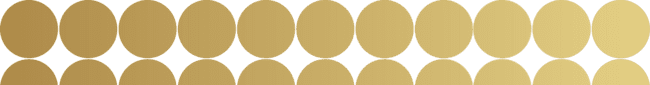 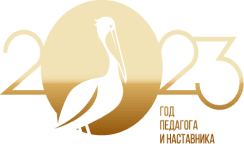 Участники проекта «ПРОеКТОриЯ»
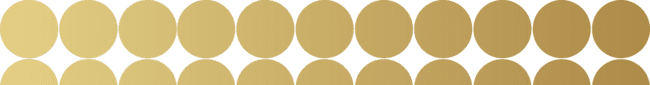 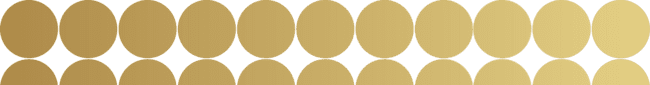 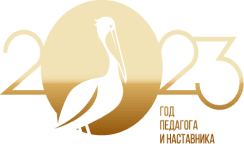 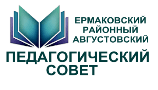 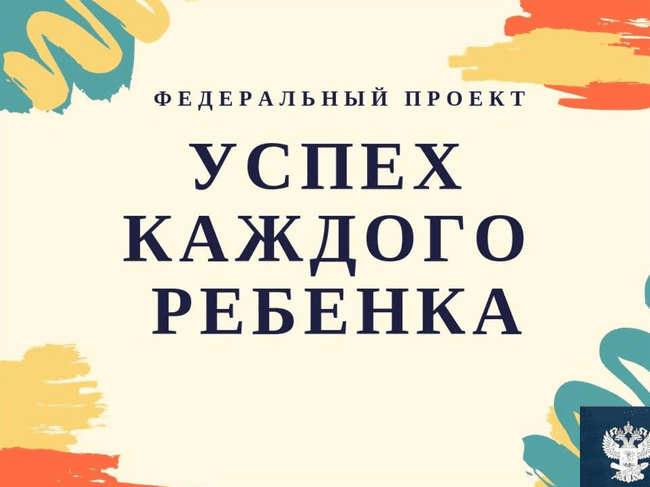 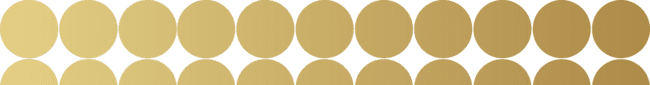 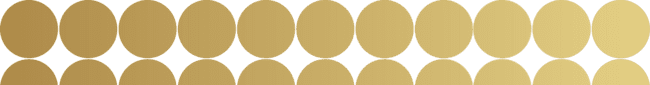 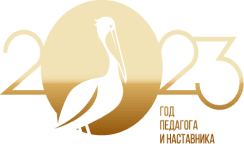 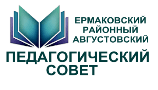 Психолого-педагогическое сопровождение
Модульные курсы по профориентации в рамках предмета
Обучающийся
Участие в  конкурсах
Проектная деятельность
Система дополнительного образования
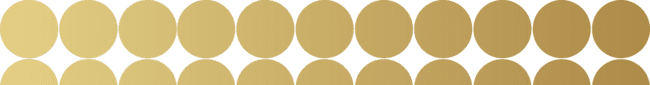 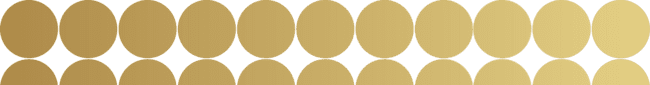 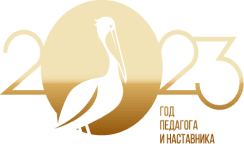 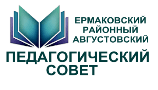 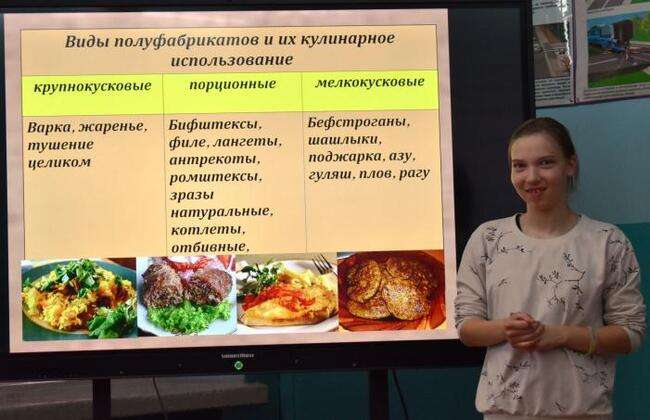 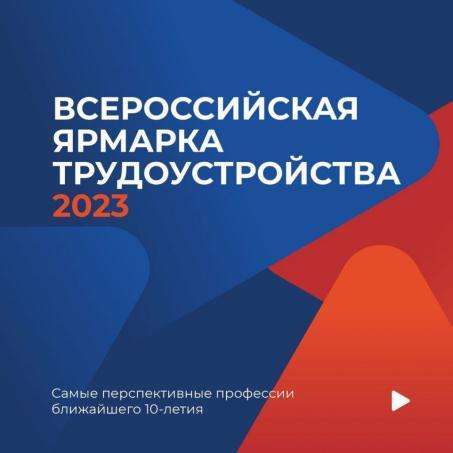 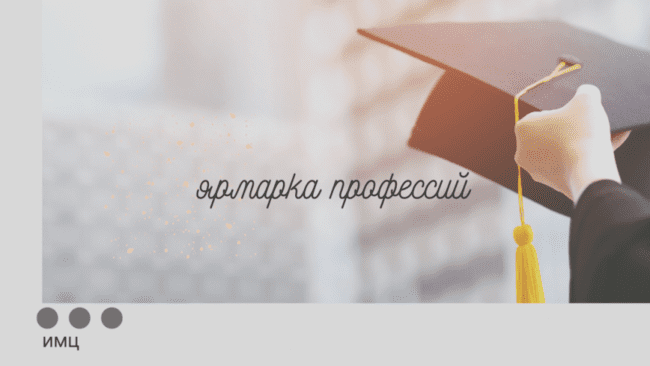 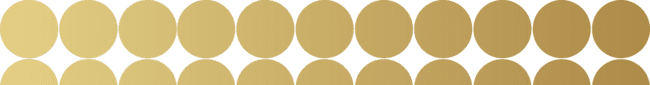 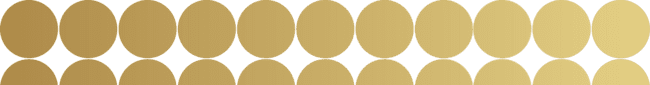 Взаимодействие с Центром Занятости Населения Ермаковского района
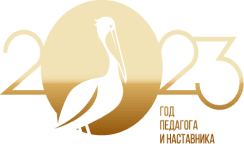 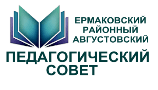 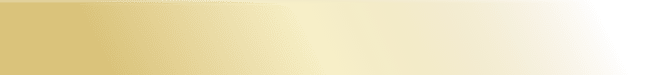 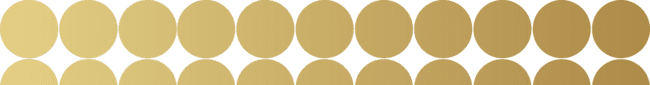 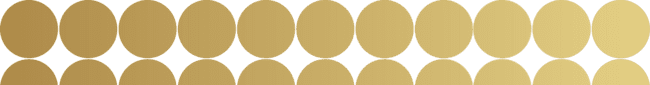 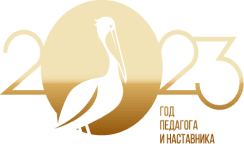 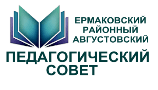 Раздел  по профориентации  на  сайтах  школ
МБОУ «Ойская СШ»
МБОУ «Верхнеусинская СШ»
МБОУ «Мигнинская СШ»
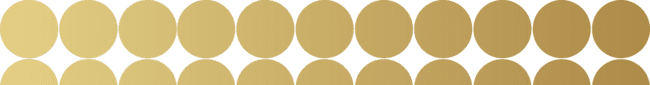 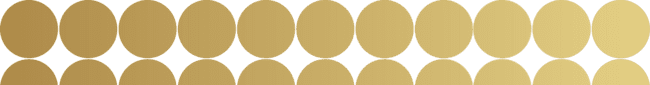 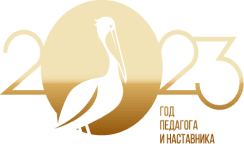 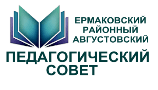 Единая модель профессиональной ориентации – профориентационный минимум
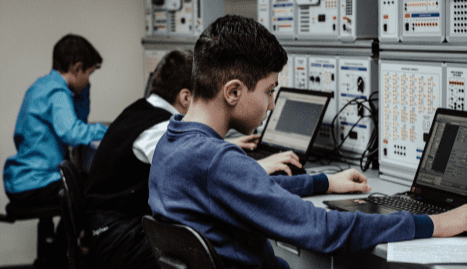 Задачи базового уровня:
организация и систематизация первичной профориентационной помощи;
развитие представлений обучающихся о современном разнообразии профессий и специальностей, важности трудовой деятельности и выбора ее специфики, возможностях профессионального образования;
информирование обучающихся о содержании деятельности востребованных на рынке труда специалистов;
развитие мотивации обучающихся к профессиональному самоопределению;
диагностика склонностей обучающихся к профессиональным направлениям.
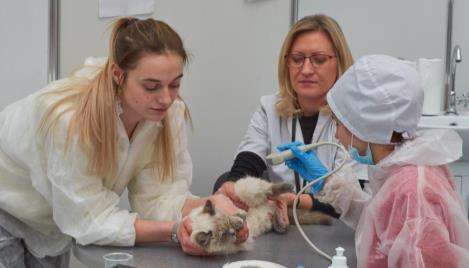 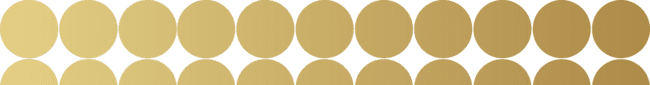 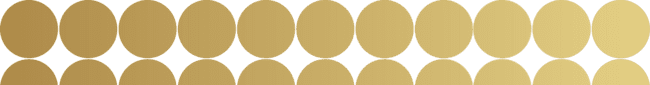 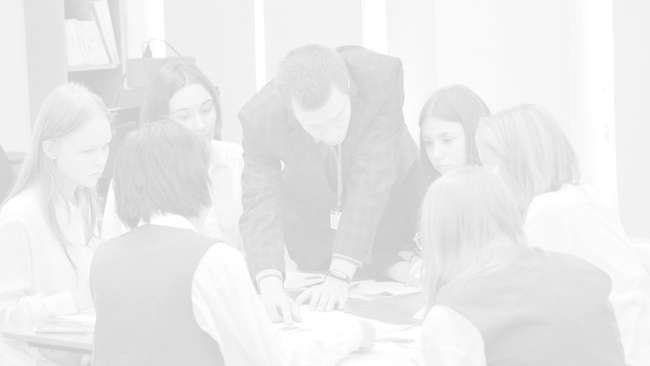 «Учитель – профессия дальнего действия,главная на Земле!»

 Р. Рождественский
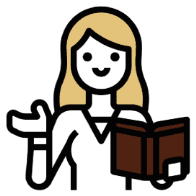 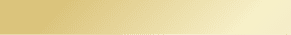 КАДРЫ
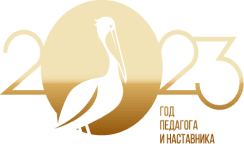 ОБЕСПЕЧЕНИЕ МЕТОДИЧЕСКОГО СОПРОВОЖДЕНИЯ, направленного на КАЧЕСТВЕННОЕ ИЗМЕНЕНИЕ ПРАКТИКИ
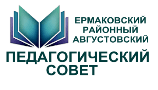 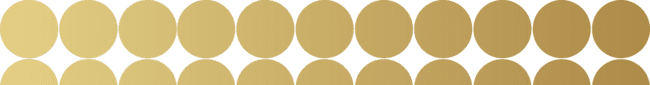 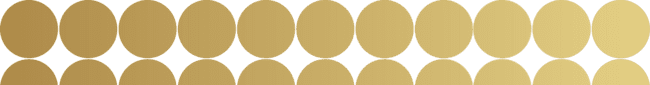 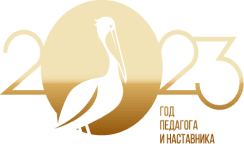 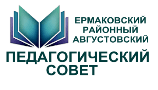 НОВЫЕ ФОРМЫ МЕТОДИЧЕСКОЙ РАБОТЫ
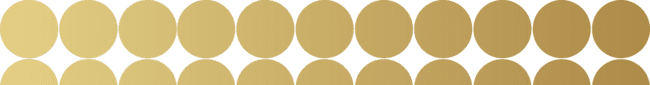 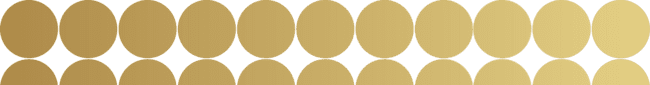 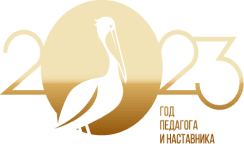 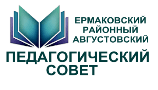 НАСТАВНИЧЕСТВО
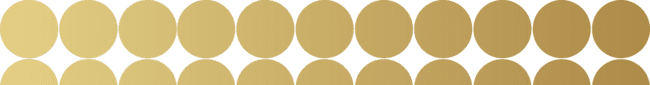 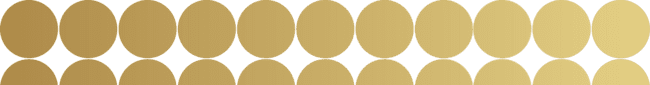 Конкурсы  - мощный инструмент профессионального и личностного развития педагогов
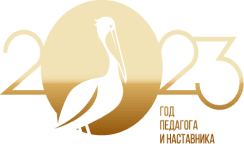 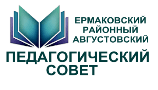 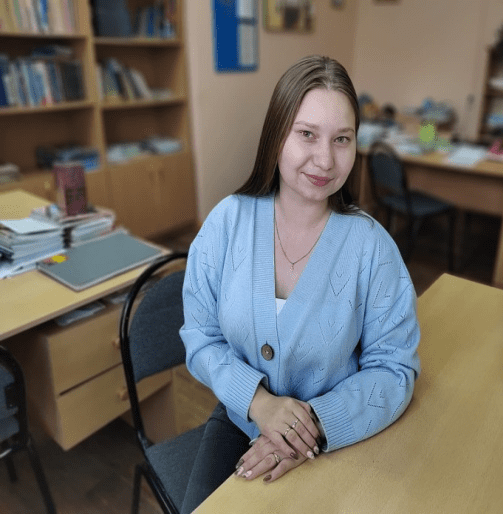 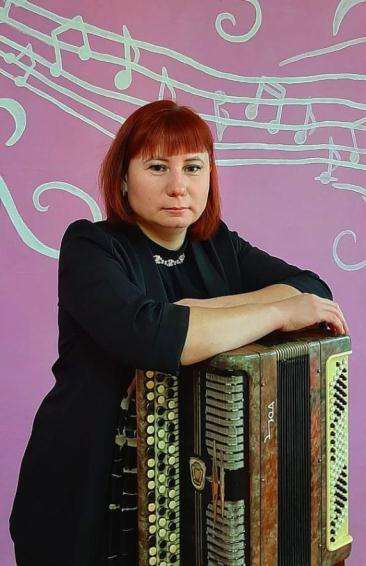 «Педагогический дебют 
– 2022»
ОПОЛЕВА 
КРИСТИНА АНДРЕЕВНА
ЗАХАРОВА
АННА СЕРГЕЕВНА
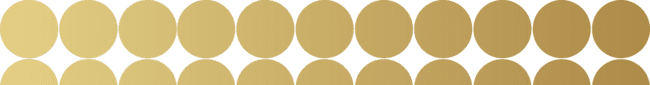 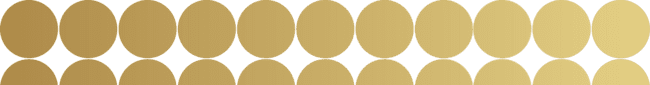 ФОРМИРОВАНИЕ ФУНКЦИОНАЛЬНОЙ ГРАМОТНОСТИ – АКТУАЛЬНАЯ ЗАДАЧА на 2022/2023 уч. год
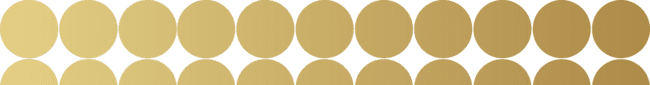 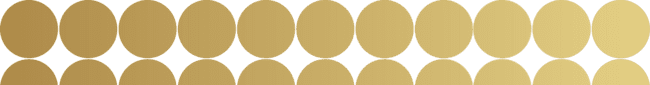 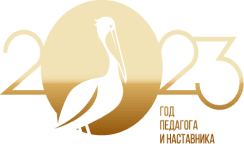 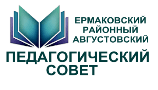 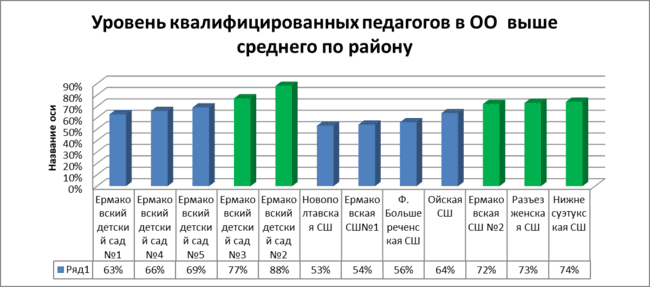 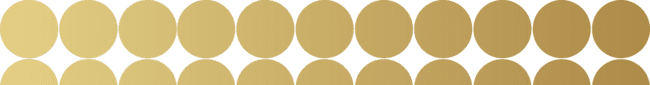 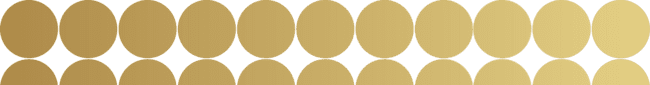 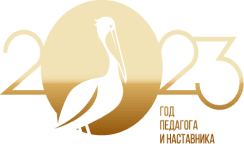 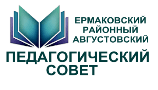 Первые педагоги в краевом графике
 аттестации по новому Порядку:
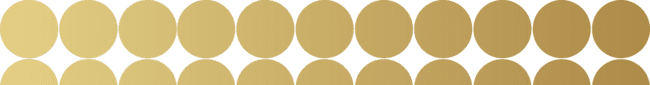 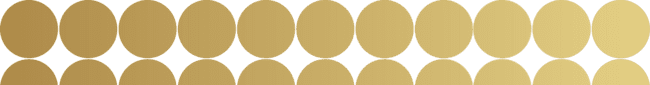 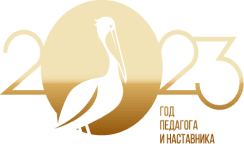 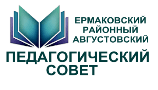 РИП (Региональнальная инновационная площадка)
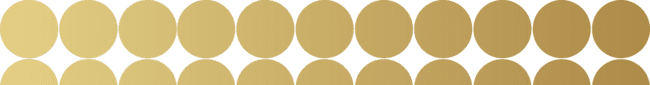 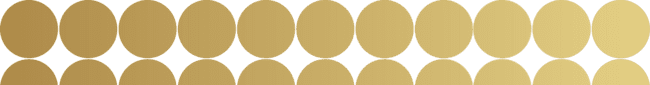 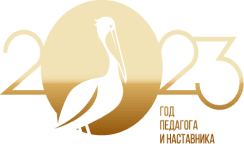 РАОП- региональный Атлас образовательных практик
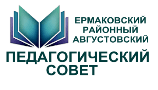 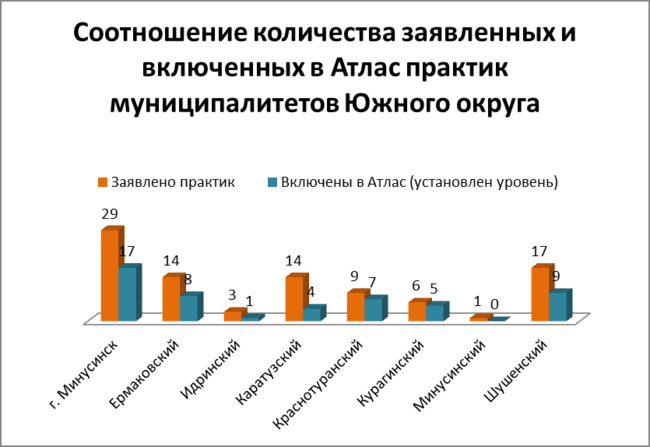 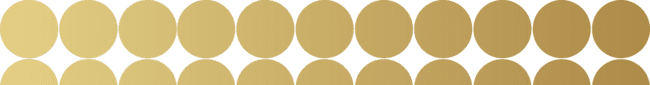 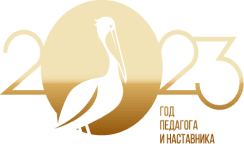 Количество образовательных практик, согласно установленным уровням в муниципалитетах Южного округа
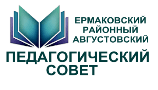 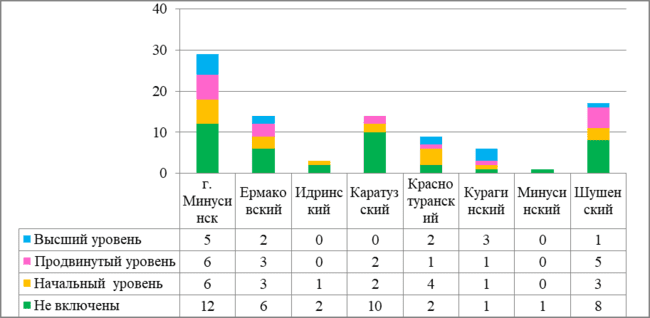 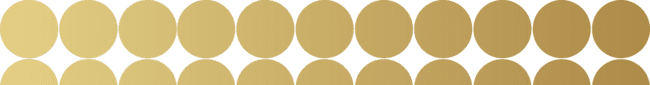 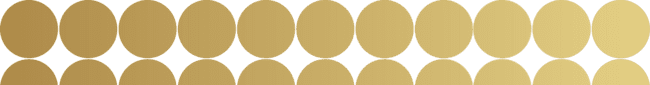 VIII    Районная   научно-практическая   конференция
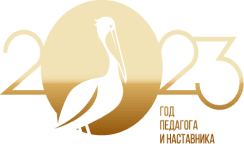 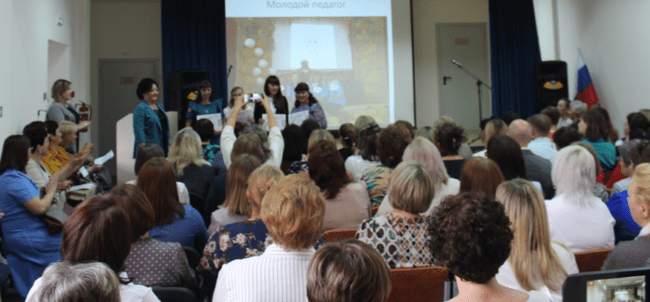 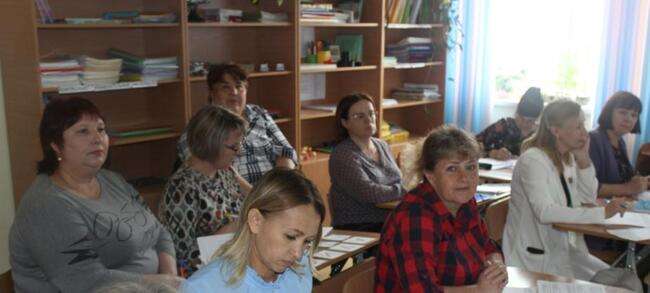 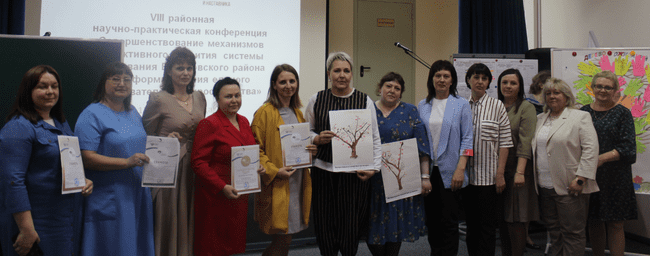 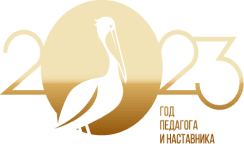 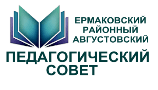 Инфраструктура
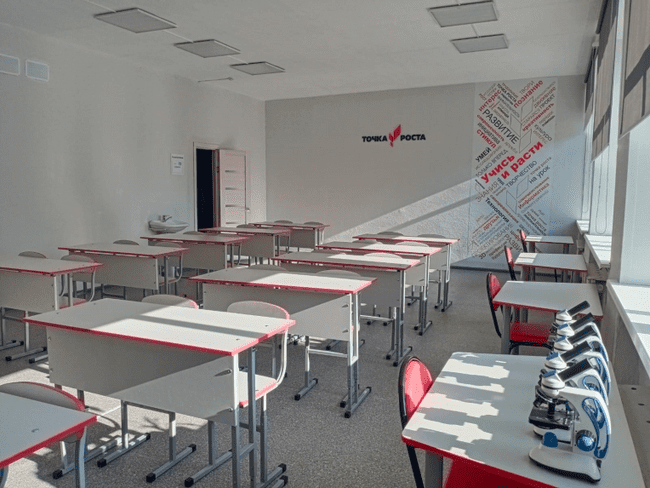 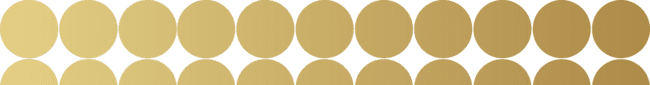 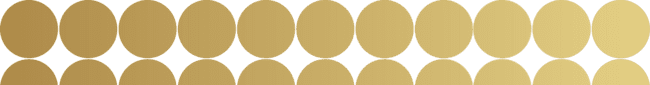 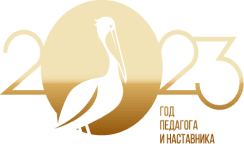 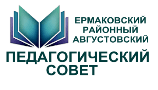 Динамика расходов бюджета на укрепление материально-технической базы ОО
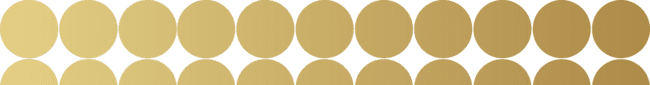 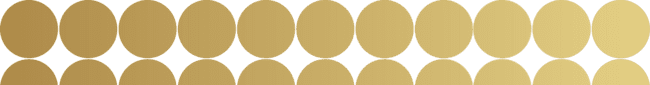 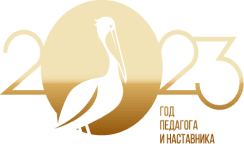 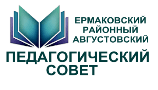 4 595 000
рублей
Государственная программа Красноярского края 
«Развитие образования»
Государственная программа Красноярского края 
«Развитие образования»
на подготовку школ района к новому учебному  году
средства местного бюджета – 
46 450 рублей
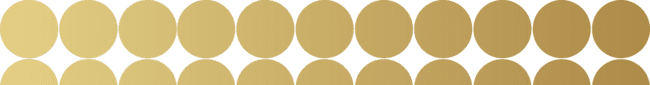 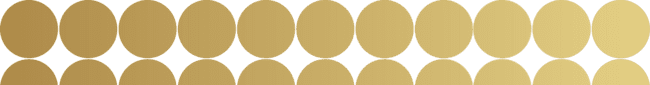 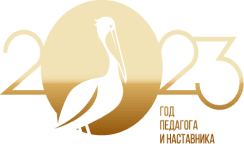 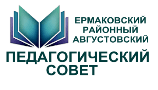 Средства местного бюджета
В рамках муниципальной  программы Ермаковского района «Содействие развитию местного самоуправления» выполняются работы по монтажу пожарной сигнализации МБОУ «Мигнинская СШ»    и благоустройству пришкольной территории МБОУ «Танзыбейская  СШ»  - 
6 175,4 тысяч рублей
В 2023 году 
на косметический ремонт зданий образовательных учреждений выделено 
1 052,175 тысяч рублей
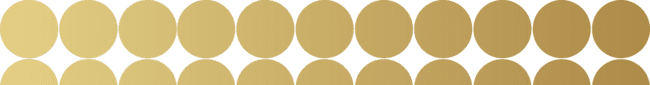 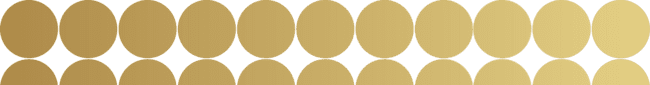 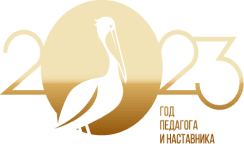 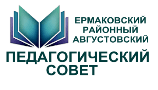 Государственная программа Красноярского края 
«Развитие образования»
Установлены системы оповещения:  
 
МБОУ «Ивановская СШ» 
 МБОУ «Салбинская  СОШ»   
МБОУ «Ойская  СШ»    
МБОУ «Араданская ОШ»
Установлены системы   видеонаблюдения,  
наружного освещения: 

МБОУ «Танзыбейская  СШ»
    МБОУ «Мигнинская СШ»
До конца 2023г-строительные работы по размещение двух  дошкольных  групп 
на 35 мест 
МБОУ «Григорьевская СШ им. А.А. Воловика» -
7 499,8 тысяч рублей
3 76,744  тысяч рублей
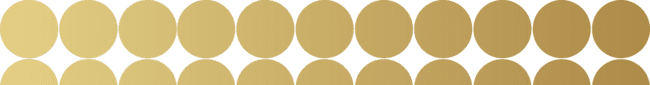 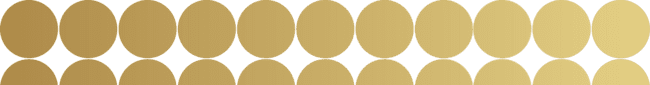 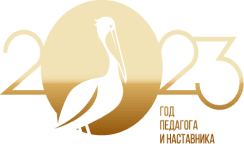 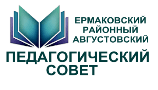 Государственная программа Красноярского края 
«Развитие образования»
капитальный ремонт зданий 

МБОУ «Мигнинская СШ» 
- 59 189,71 тысяч рублей    
МБОУ «Танзыбейская СШ» 
- 44 612,52 тысяч рублей
Антитеррористическая защищенность

Краевая субсидия -
3 954,737 тысяч рублей    
Местный бюджет 
- 208,147 тысяч рублей
государственный контракт на 
капитальный ремонт зданий 

МБОУ «Мигнинская СШ»   МБОУ «Танзыбейская СШ»
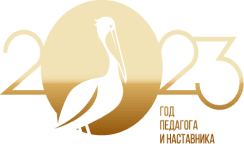 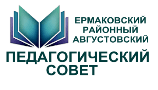 Подвоз 
обучающихся
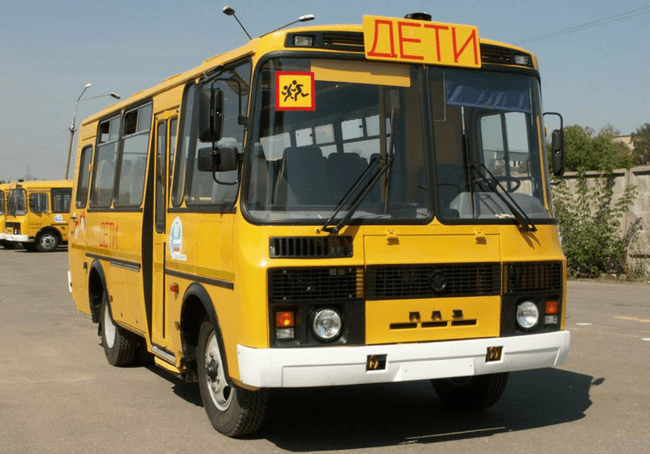 Открыто 19 школьных маршрутов для 786 обучающихся на 14 автотранспортных средствах. 
В течение 2021-2022 года получено 2 новых автобуса для МБОУ «Мигнинская СШ» и МБОУ «Ермаковская СШ № 2». 
Автопарк  обновлён на 86%. 
Открыты дополнительно  два школьных маршрута для подвоза учащихся,  проживающих в  значительном  отдалении от  образовательных учреждений.
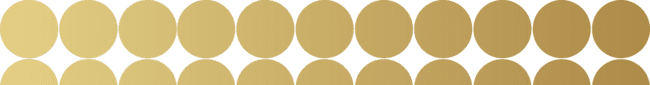 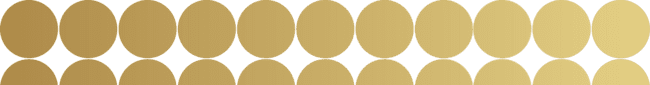 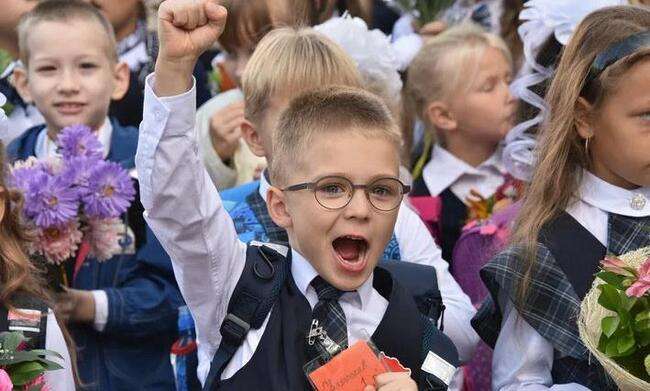 БЛАГОДАРЮ ЗА ВНИМАНИЕ!
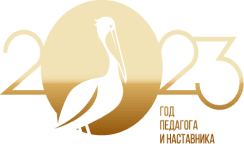 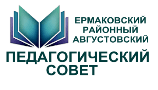 Несовершеннолетних состоят на учете в отделах внутренних дел края (2081 в 2021 году)
2 035
ВЫПУСКНИКИ:
98% – поступили в вузы по профильным направлениям56% – продолжают обучение в вузах Красноярского края26% – получили аттестаты о среднем общем образованиис отличием и золотые медали
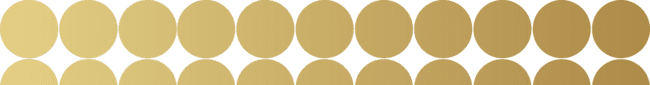 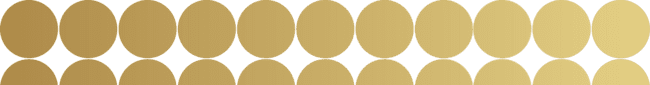